Sanbai
     Apparel
Men's Baseball Jackets
CONTENTS
01
04
Men's casual jackets
Men's windbreakers
02
05
Men's softshell jackets
Men's baseball jackets
03
06
05
Men's faux leather jackets
Men's demin jackets
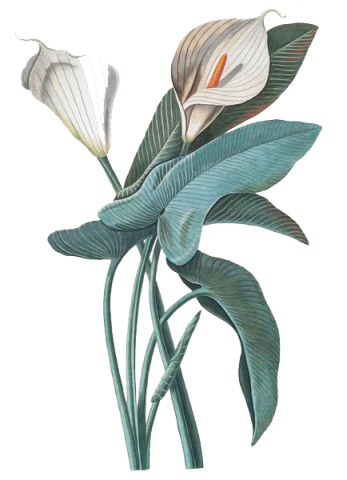 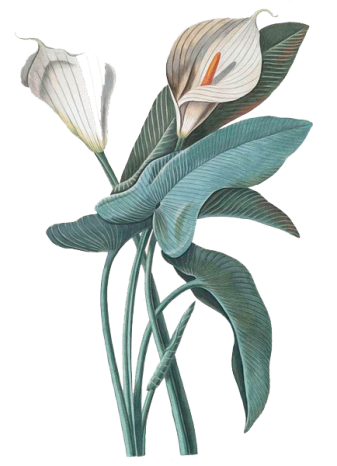 01
01
Men’Causal Jackets
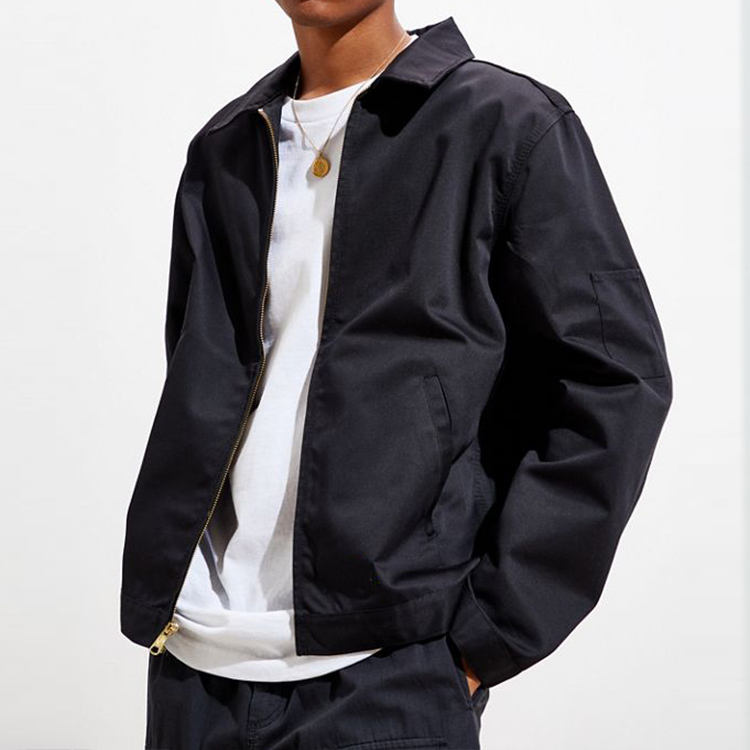 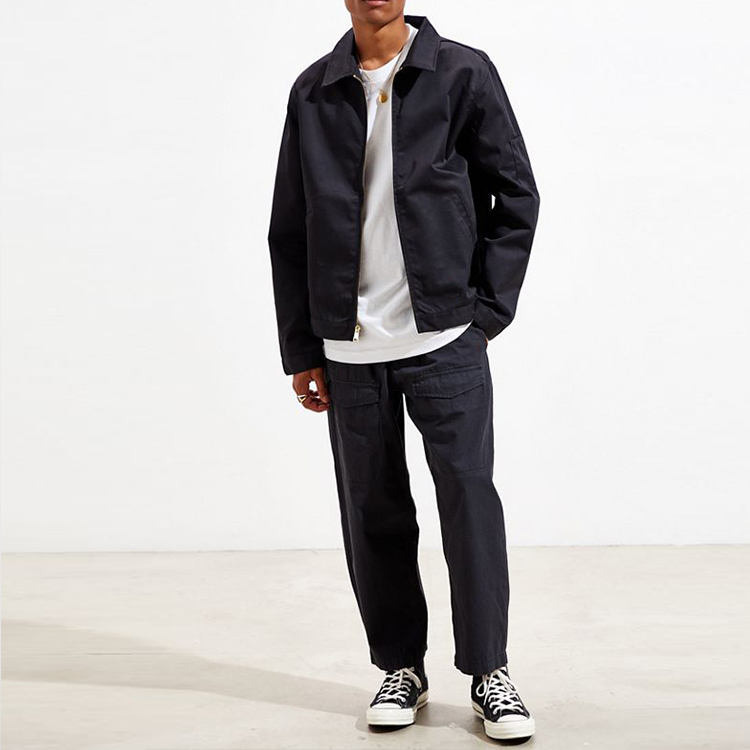 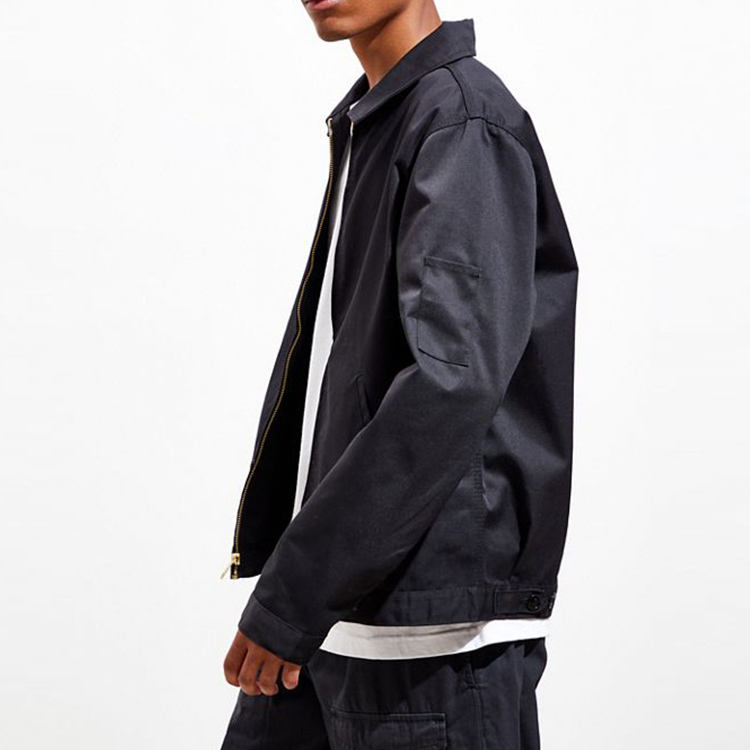 Model Number:
BYM-6591
MOQ:
300 pcs/design/color
100% cotton mens fashion work jackets with sleeve pocket
01
Men’Causal Jackets
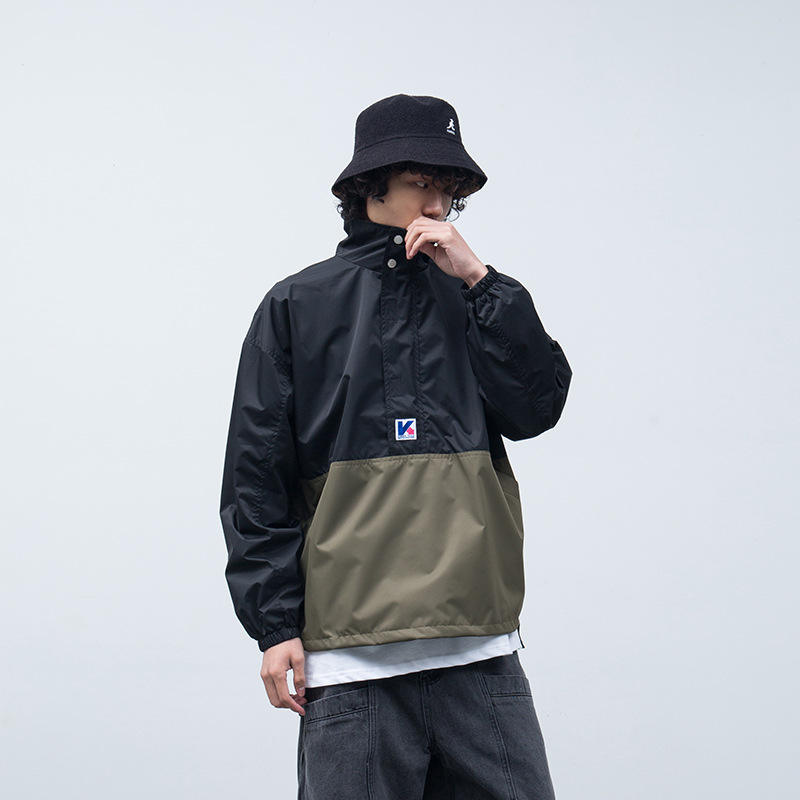 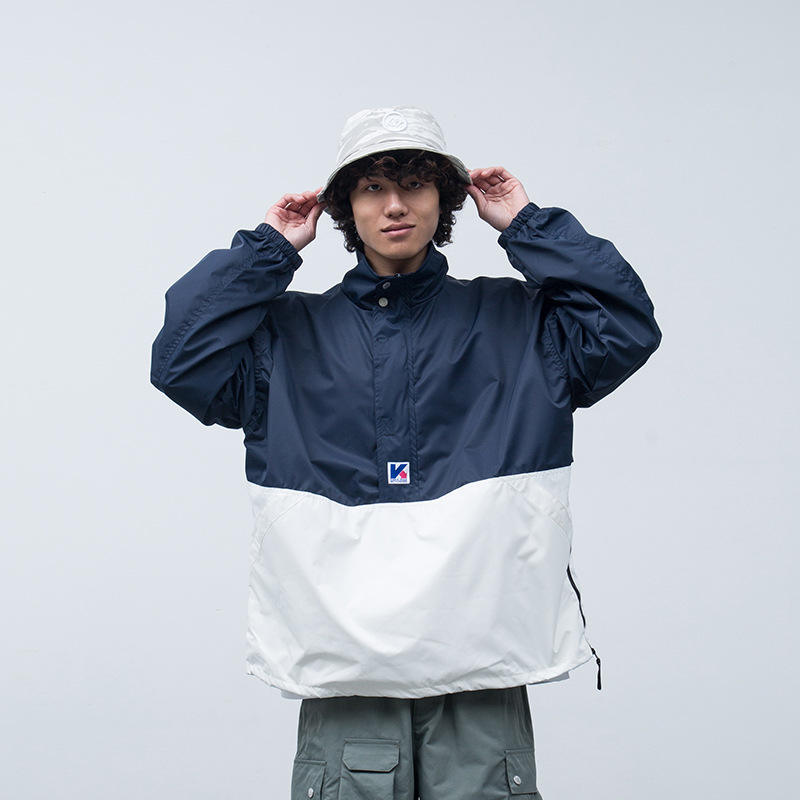 Model Number:
BYM-6596

Description：
Color block casual 
men's pullover jacket，Nylon of shell material.

MOQ:
300 pcs/design/color
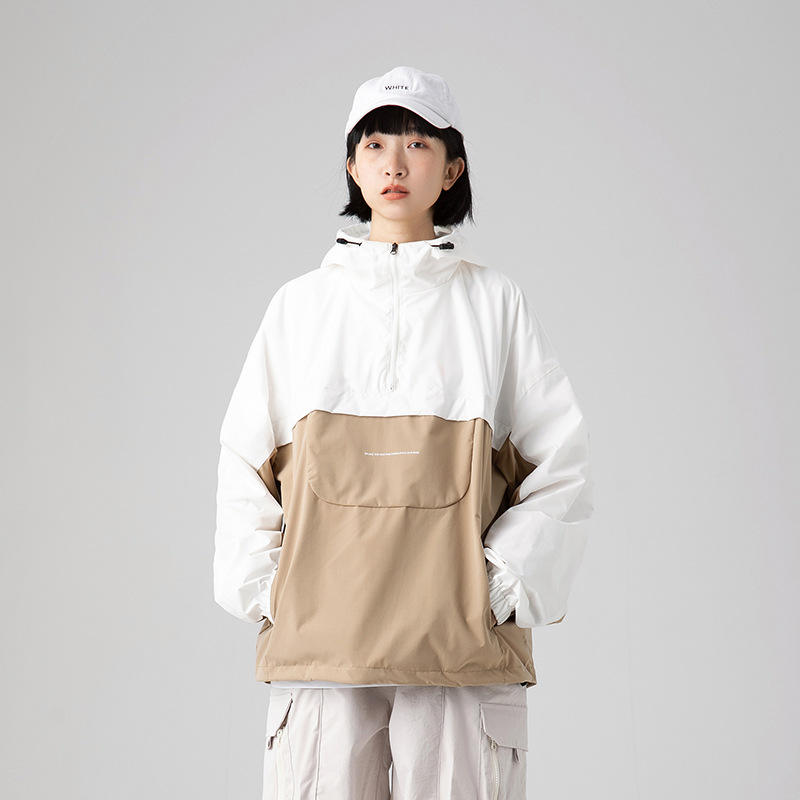 01
Men’Causal Jackets
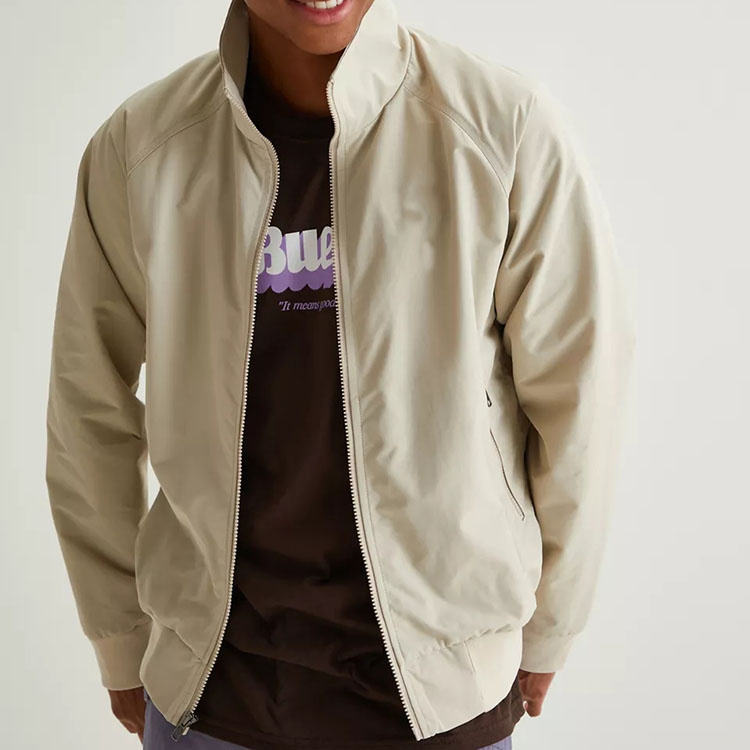 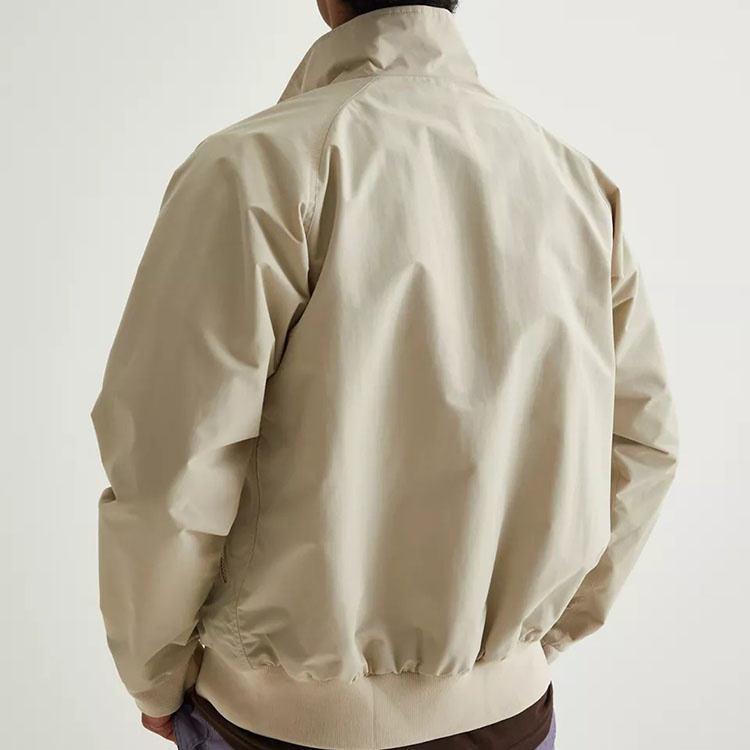 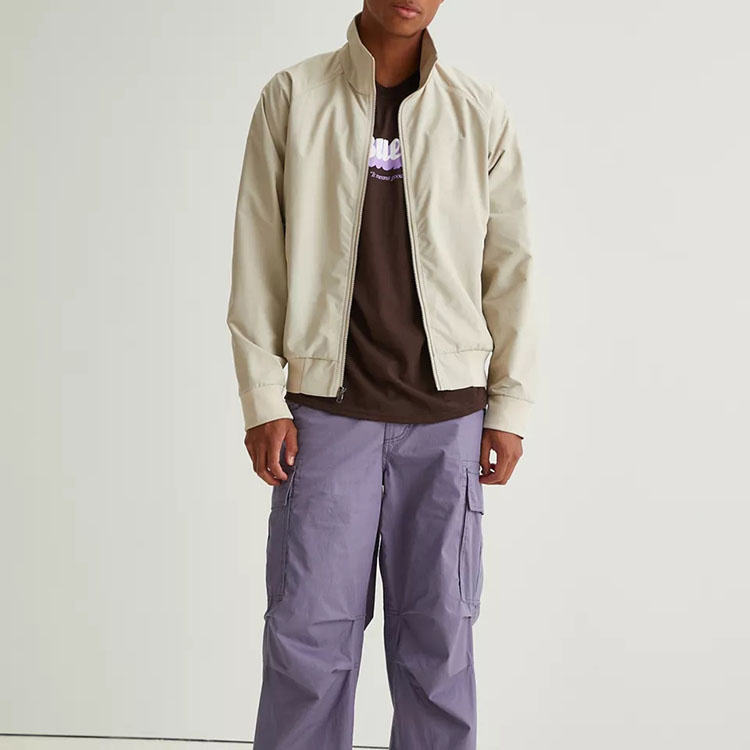 Model Number:
BYM-6549
MOQ:
300 pcs/design/color
Feature:Quick dry, windprooft
Shell Material:Polyester
01
Men’Causal Jackets
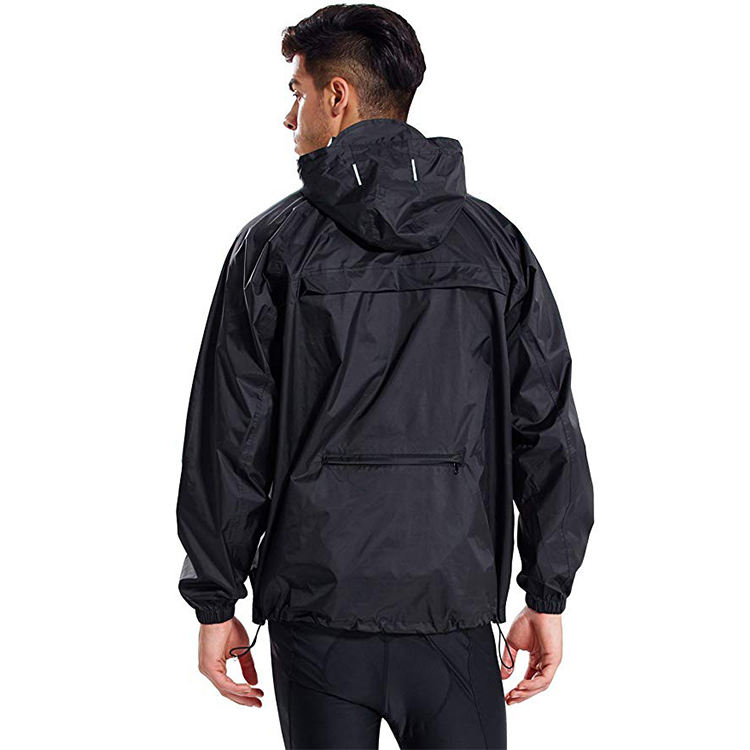 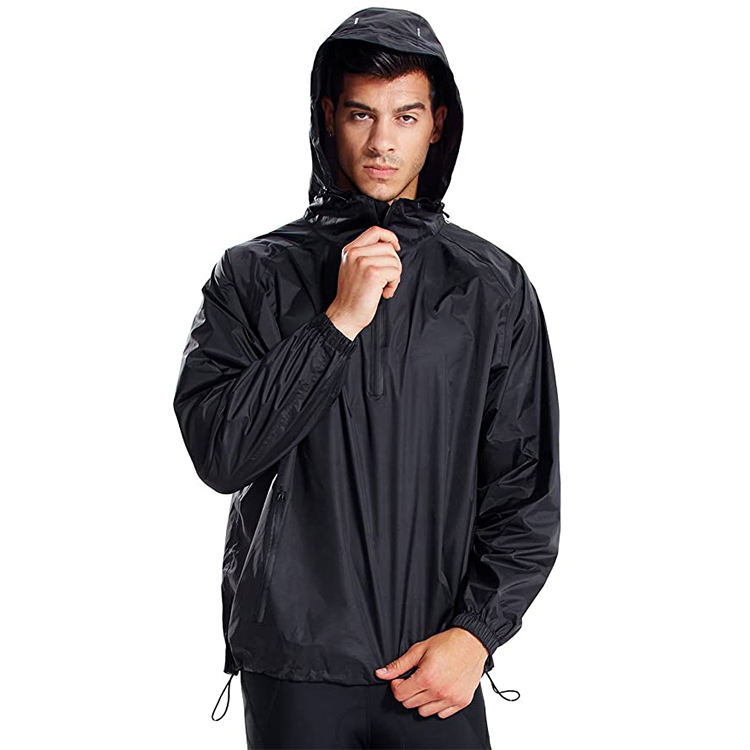 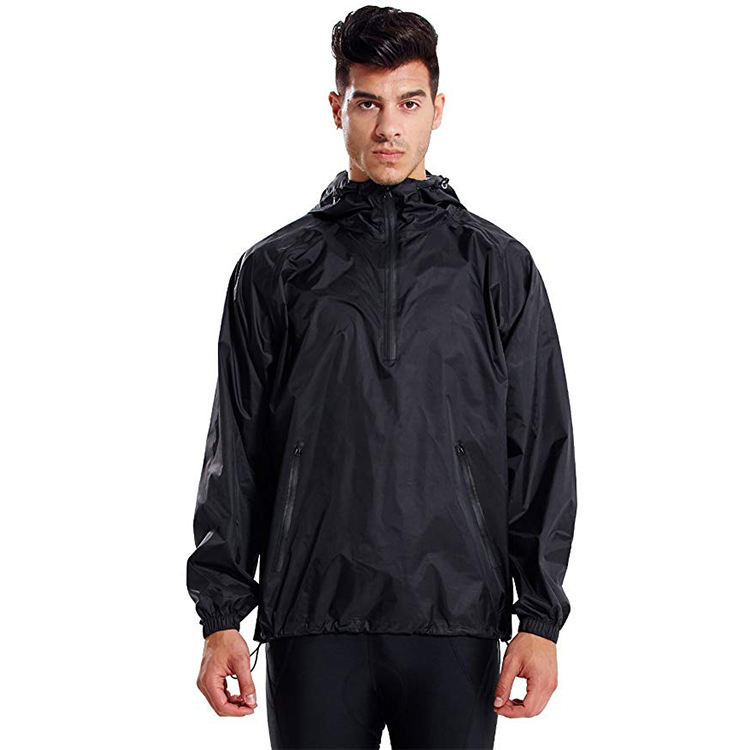 Customized outdoor jacket
100% polyester+waterproof membrane
Waterproof Windproof Breathable
MOQ:300 pcs/design/color
01
Men’Causal Jackets
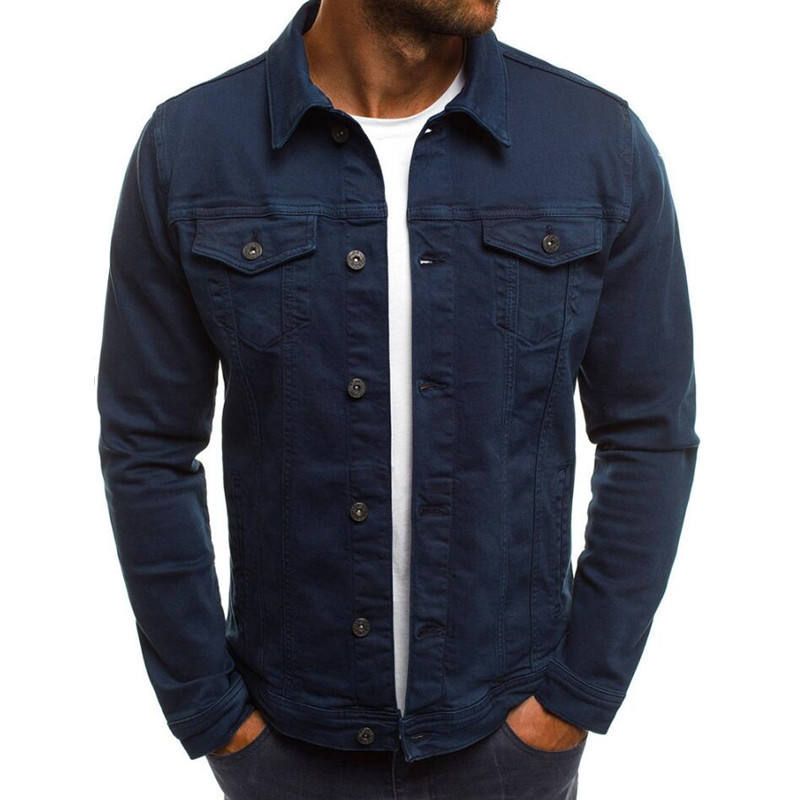 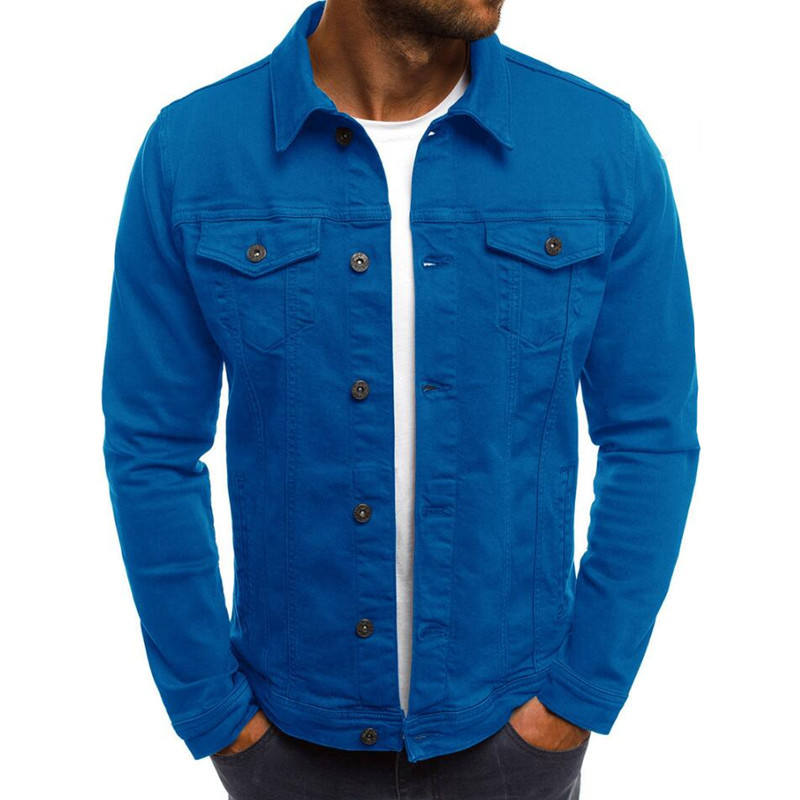 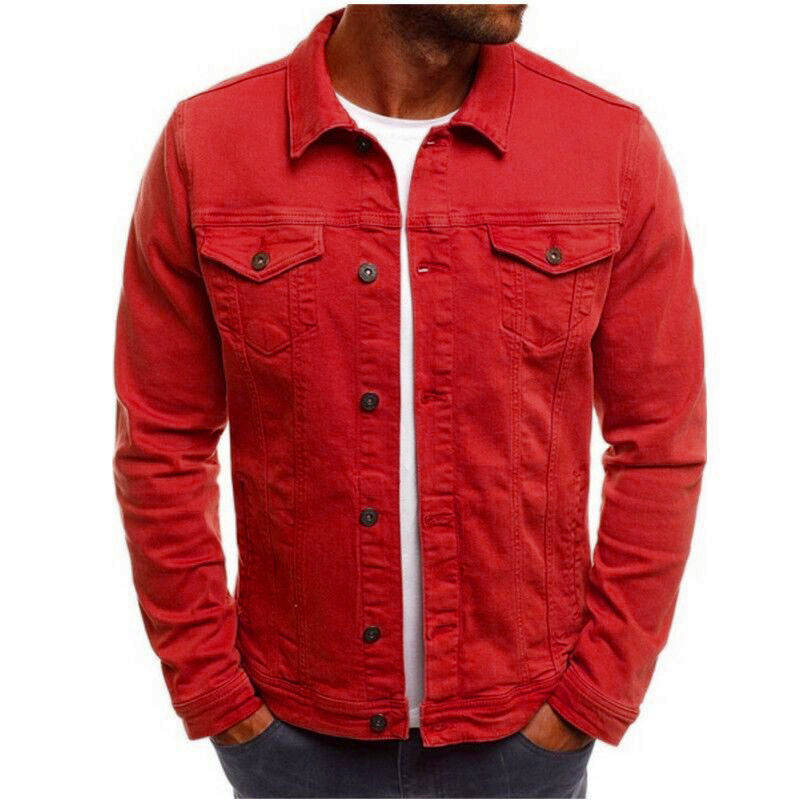 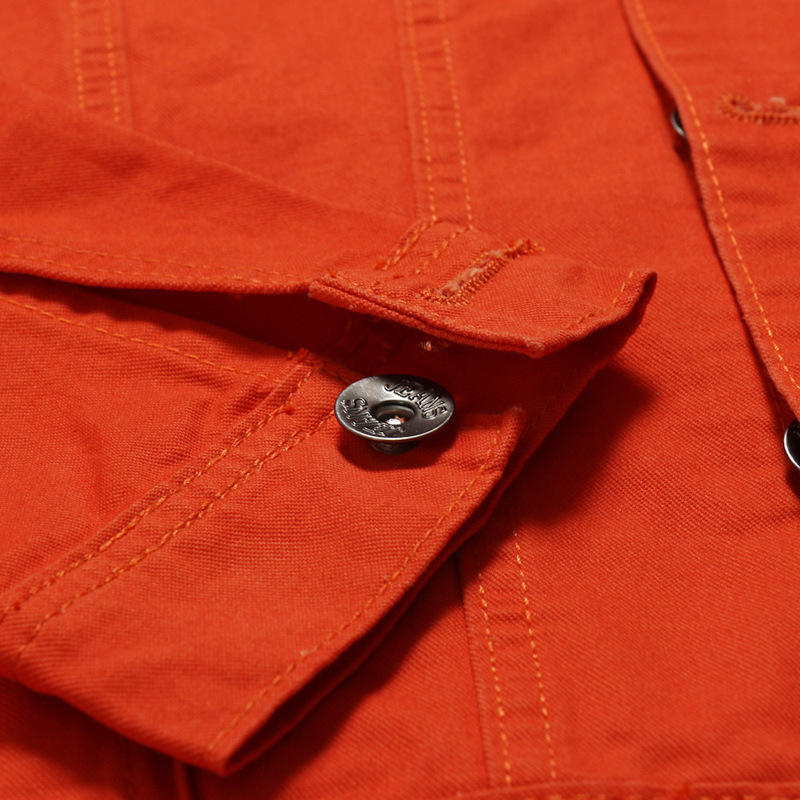 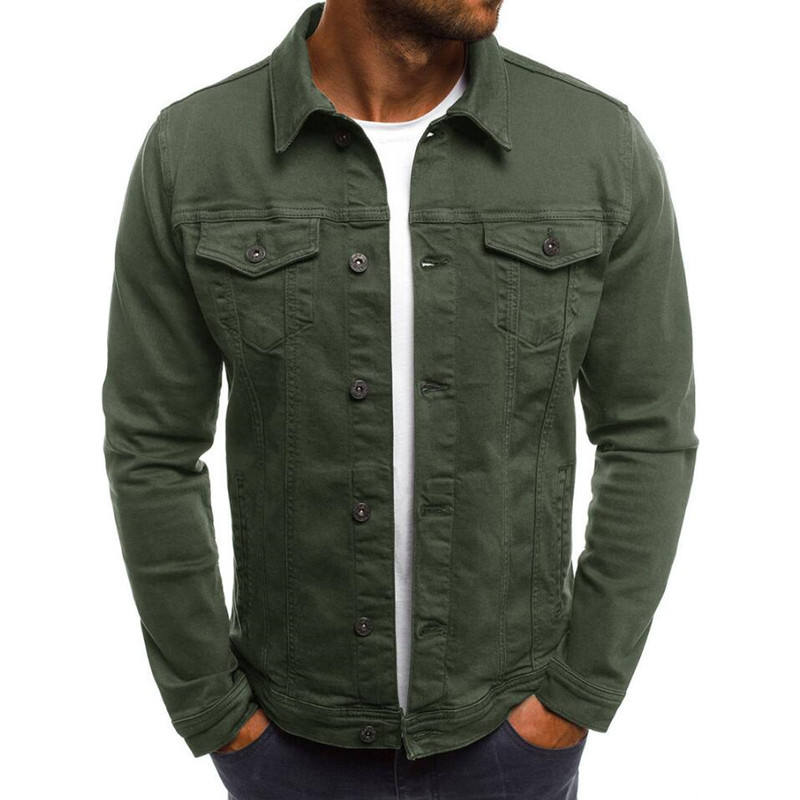 Model Number:BYM-112
Breathable,  Sustainable
Shell Material: Cotton
Plain Washed Cotton Casual  Men's  Jeans Jacket
Color can be customized
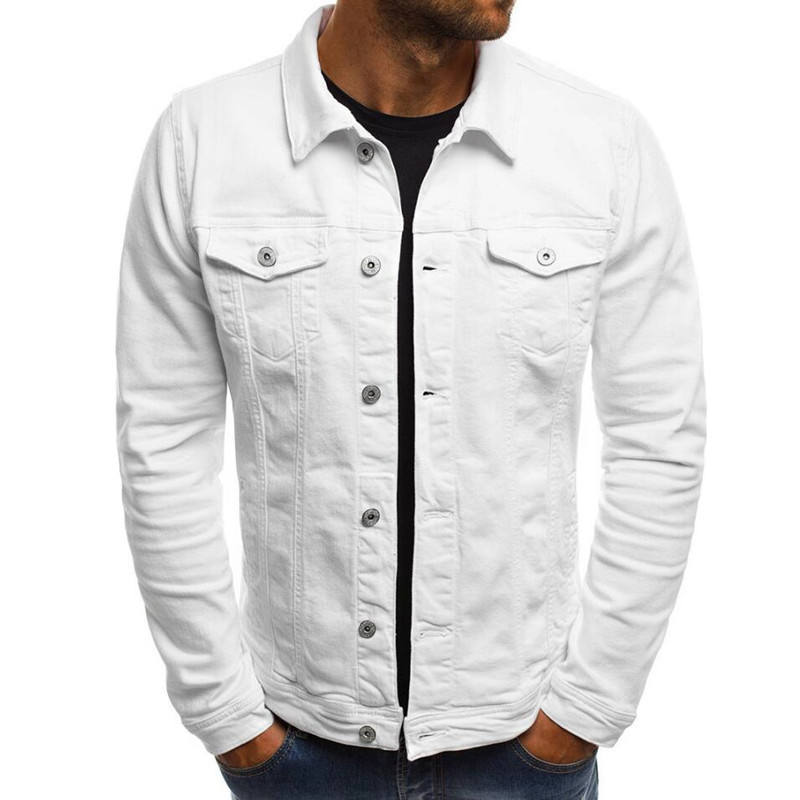 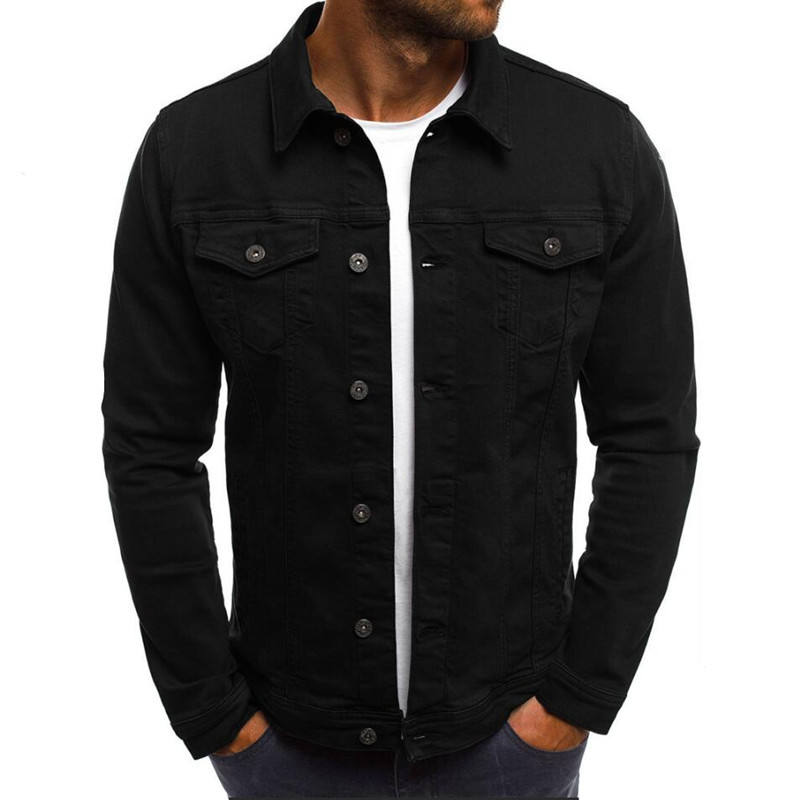 01
Men’Causal Jackets
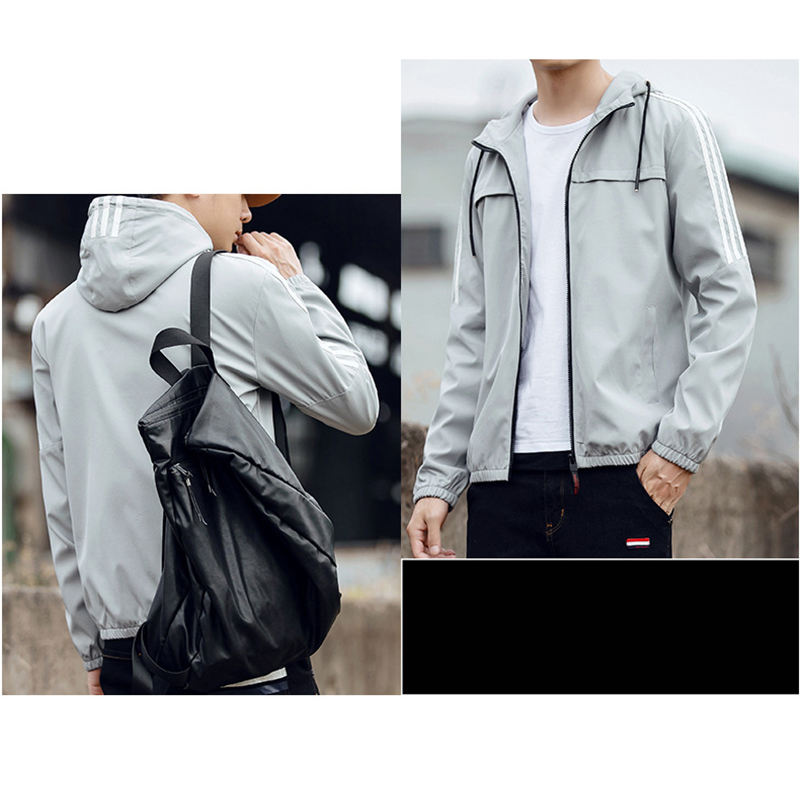 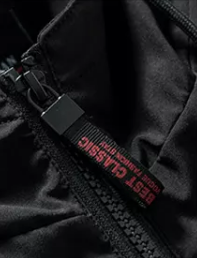 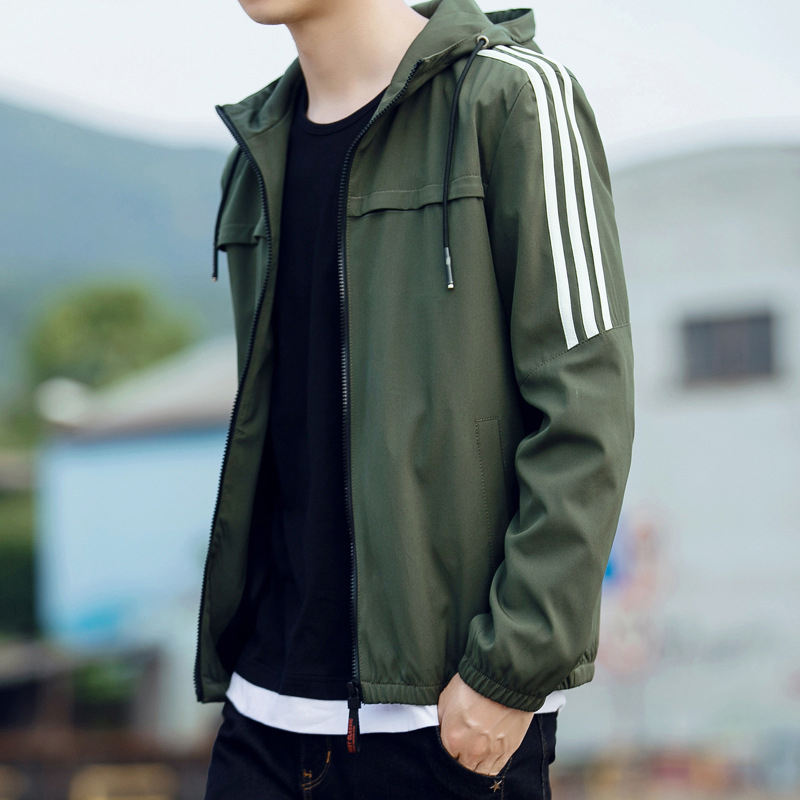 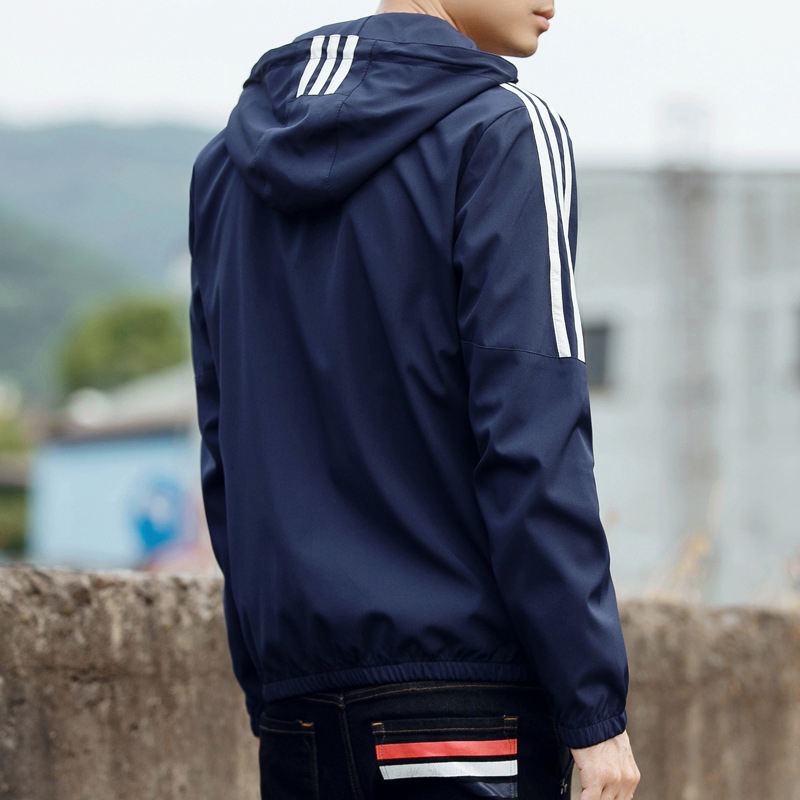 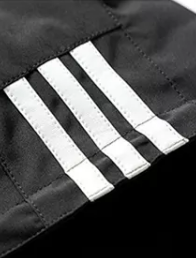 Model Number:BYM-6501
Material: Polyester
Feature:Reversible, Breathable, Waterproof
Design:Yarn dyed,Zippers and stripes can be customized
MOQ:300 pcs/color/design
01
Men’Causal Jackets
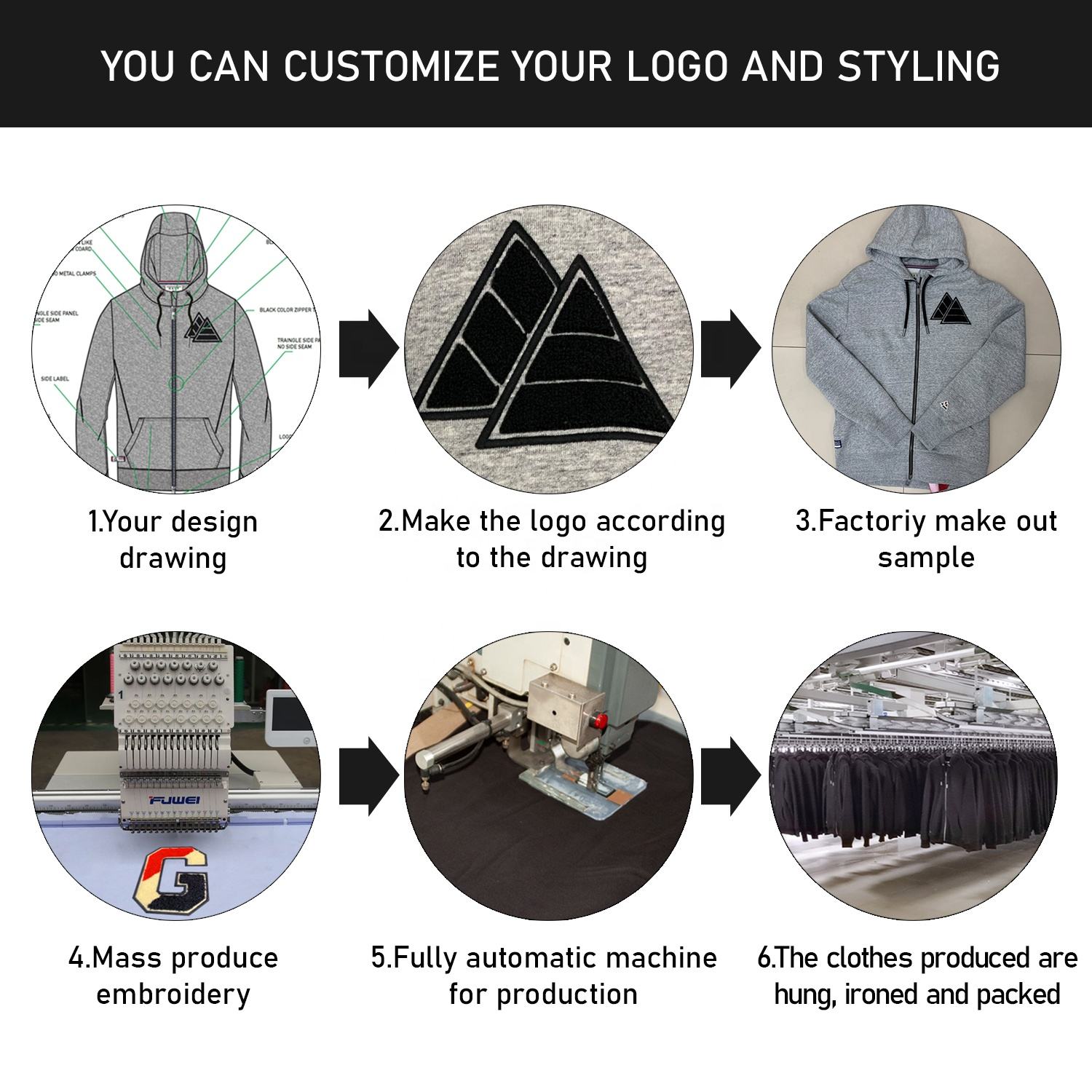 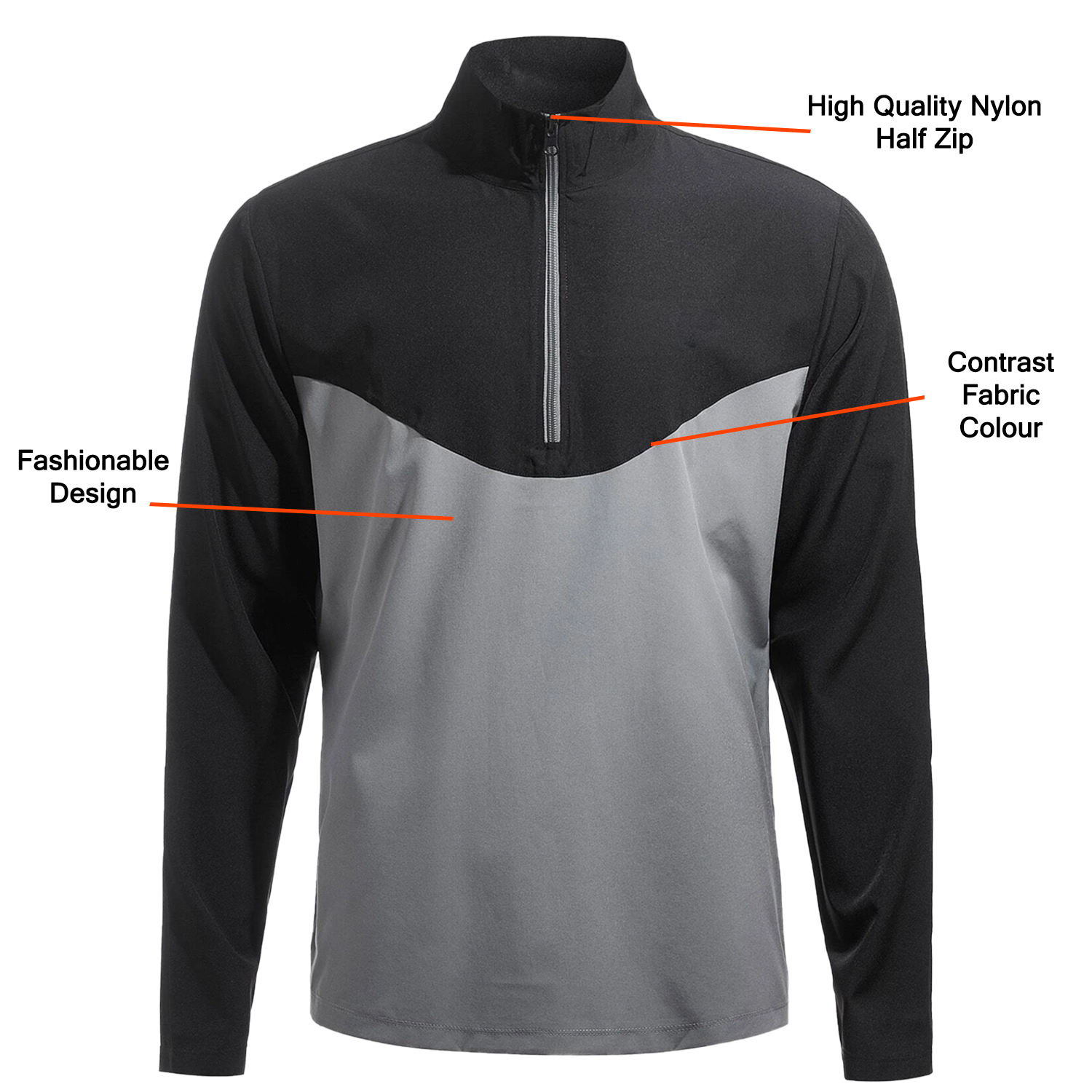 Model Number:BYM-6545
Stand Collar Half Zip Nylon  Breathable Fabric Sports and Casual Men's Jackets
MOQ: 300 pcs/design/color
02
Men's softshell jackets
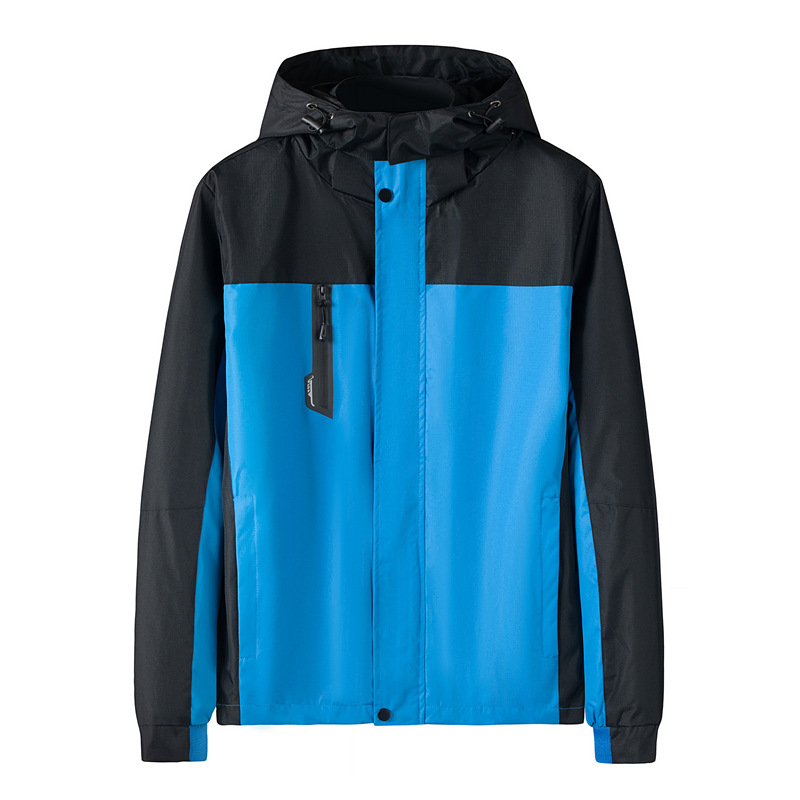 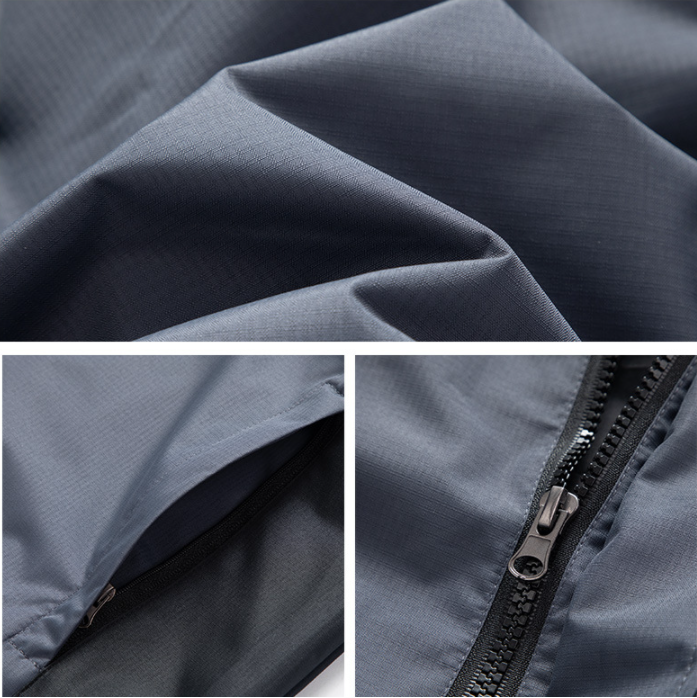 Outdoor Sport Softshell Jackets
Model Number:BYM-4523
Filling:100% Polyester Fiber
Shell Material:100%Polyester
Logo: Customer Logo OEM
Technics:Plain Dyed
Label:Accept Customized Labels
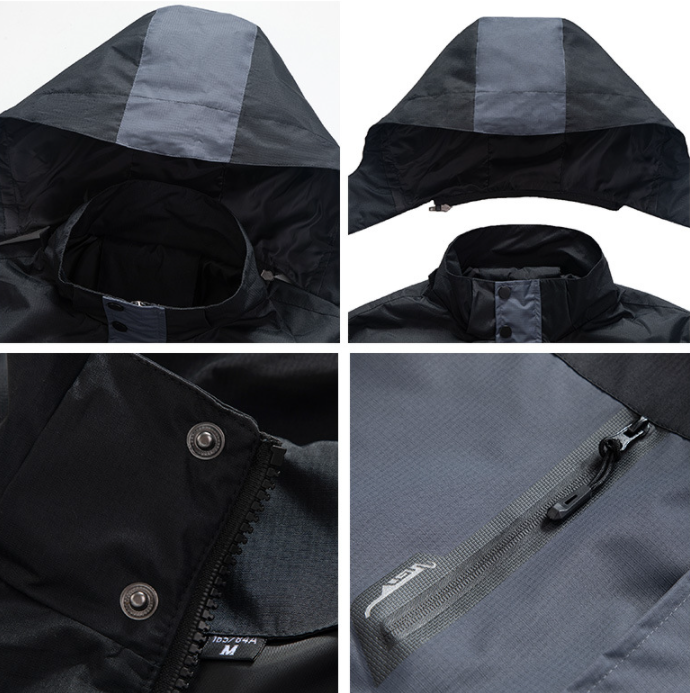 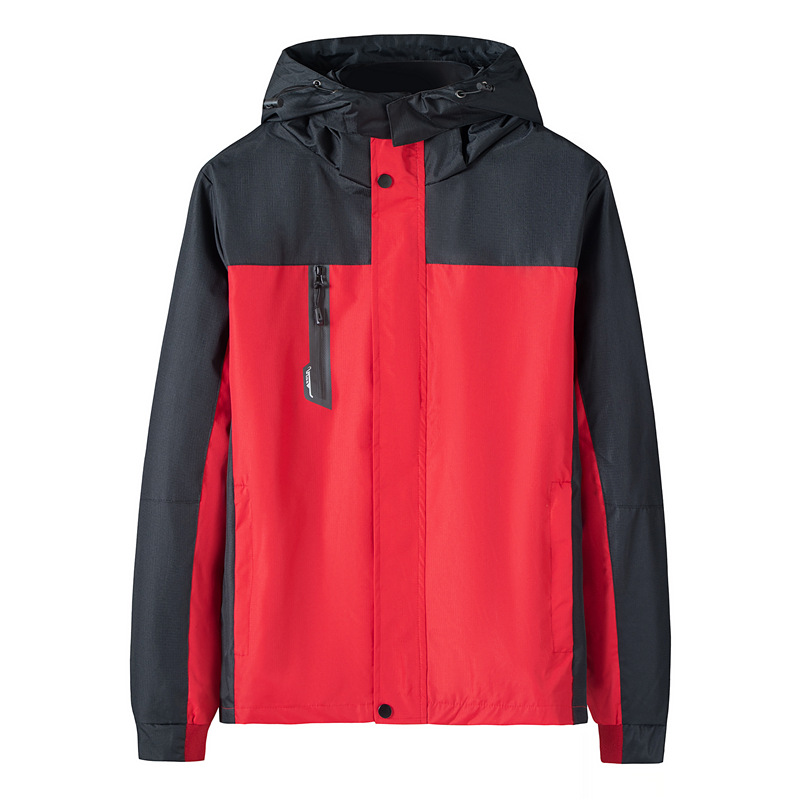 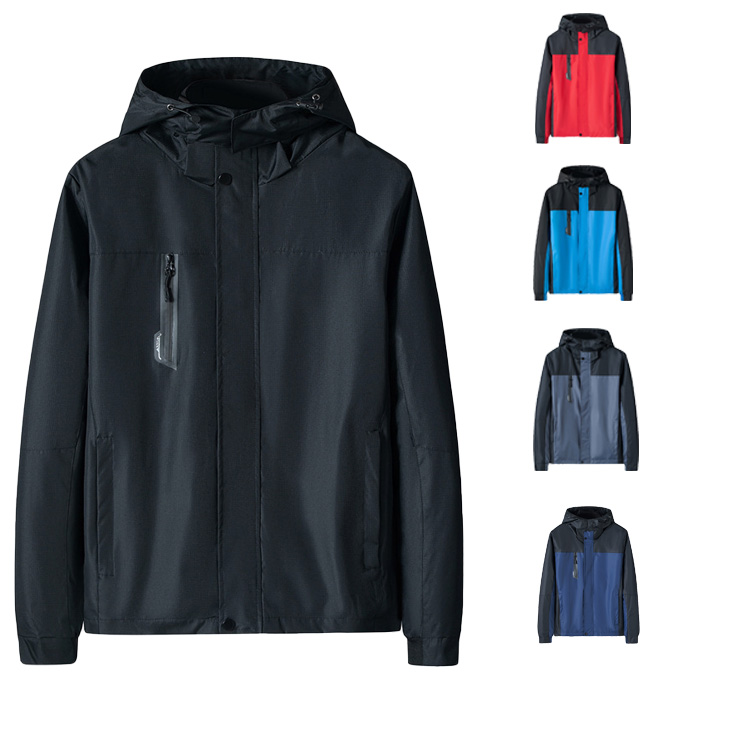 02
Men’Softshell Jackets
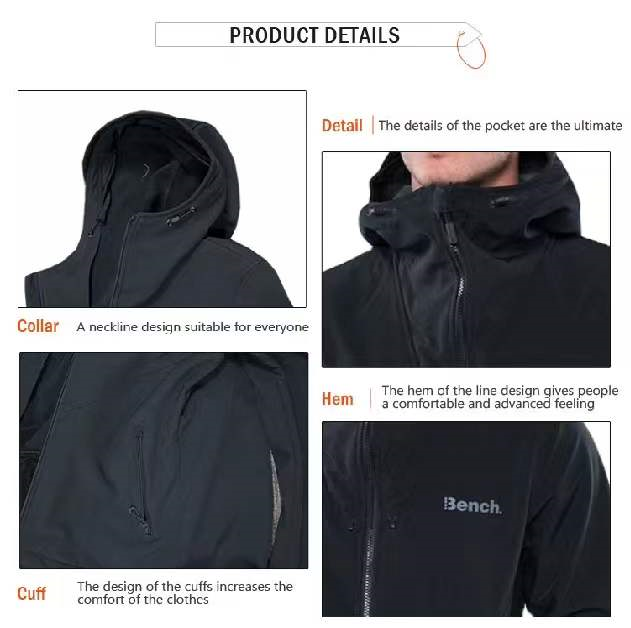 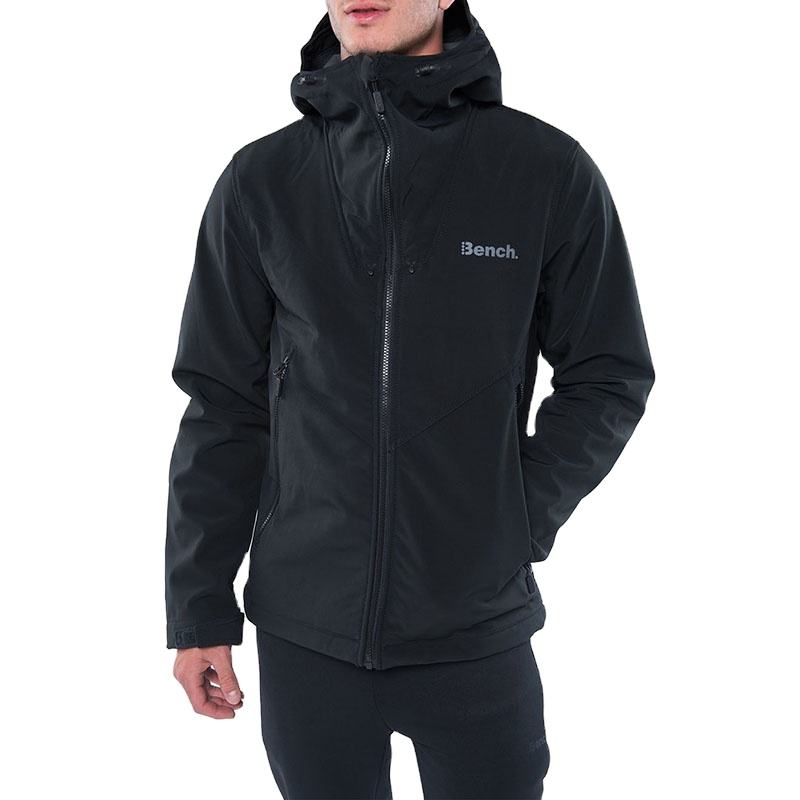 Model:BYM-4569
Fabric Type:90% POLYESTER 10% ELASTANE
Feature： Breathable, Plus Size, Windproof
MOQ:  300 pcs/design/color
02
Men’Softshell Jackets
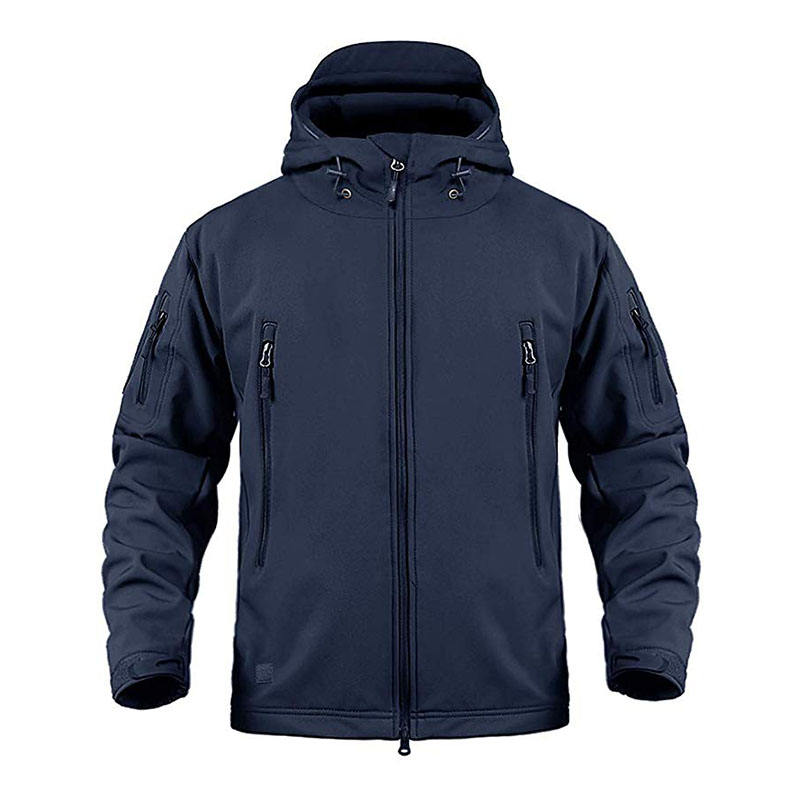 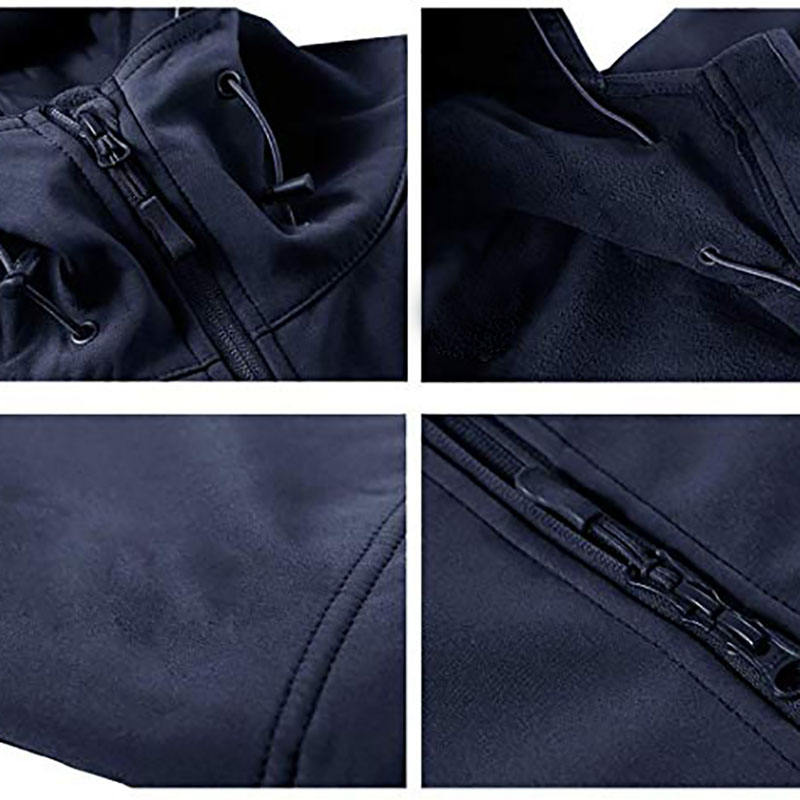 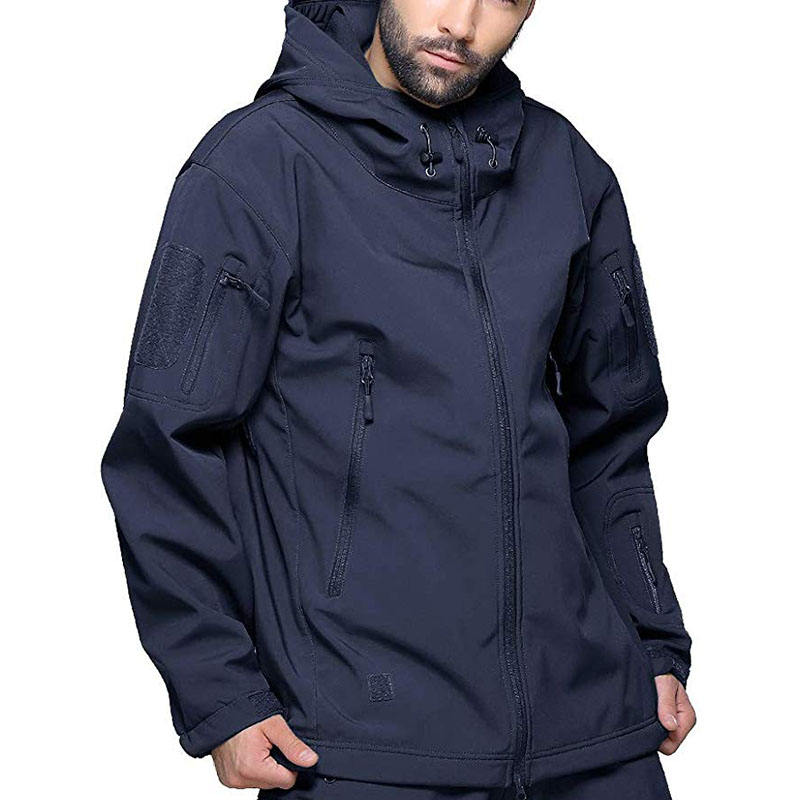 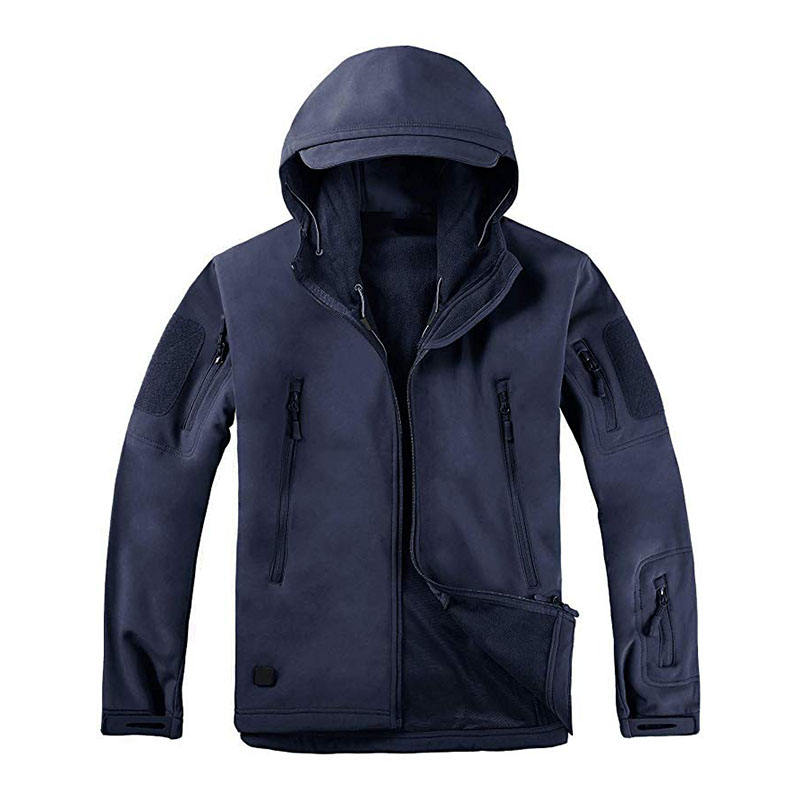 Model:BYM-4564
Keywords:
Waterproof Camo Softshell Jacket
Fabric : 100%%POLYESTER 
Size:S-3XL + Custom Sizes
MOQ:  300 pcs/design/color
02
Men’Softshell Jackets
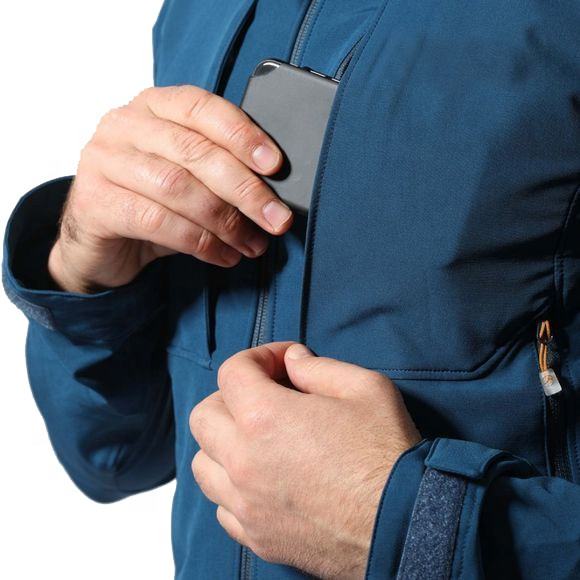 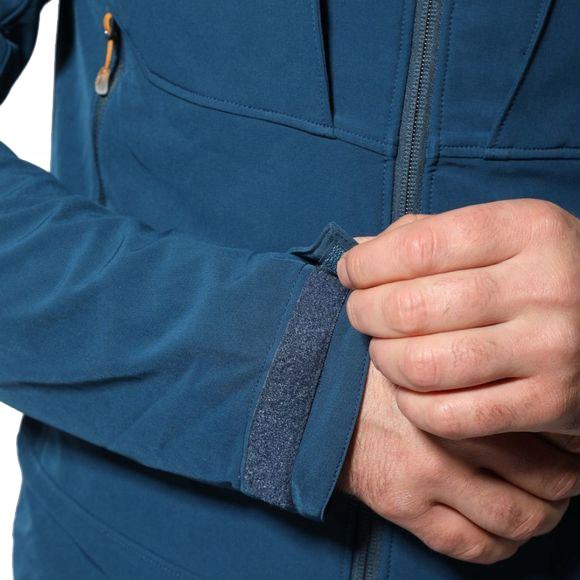 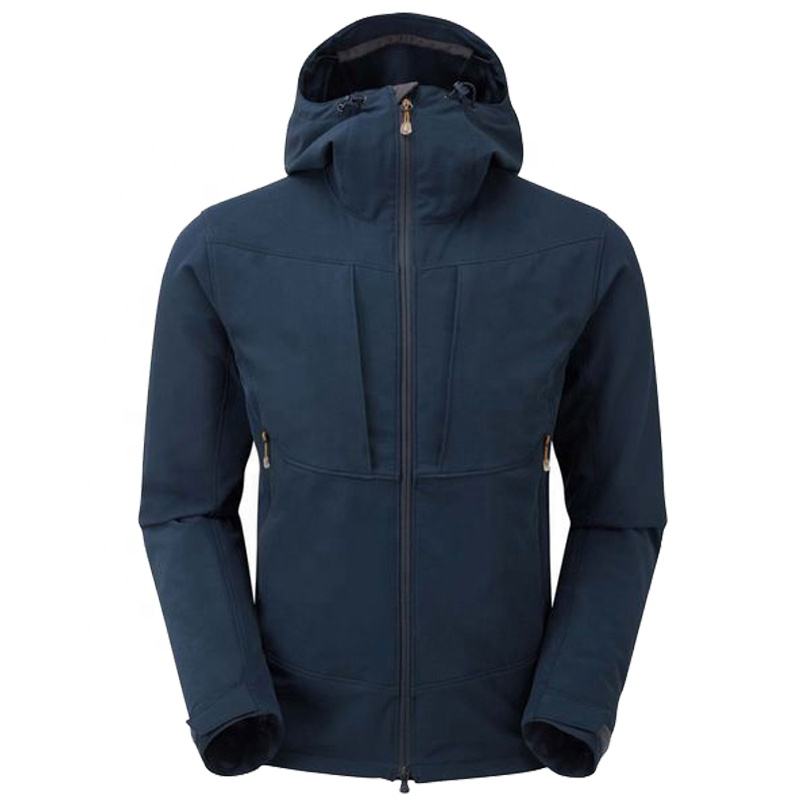 Model:BYM-4588
Fabric : Softshell faric bonded fleeceDetails:
1) Stand-up collar with hoody
2) Adjustable hoody
3) Front chest pockets with zip and cover
4) Lower two side pockets with zip
5) Adjustable hook-and-loop cuffs
6) Adjustable hem
MOQ:  300 pcs/design/color
02
Men’Softshell Jackets
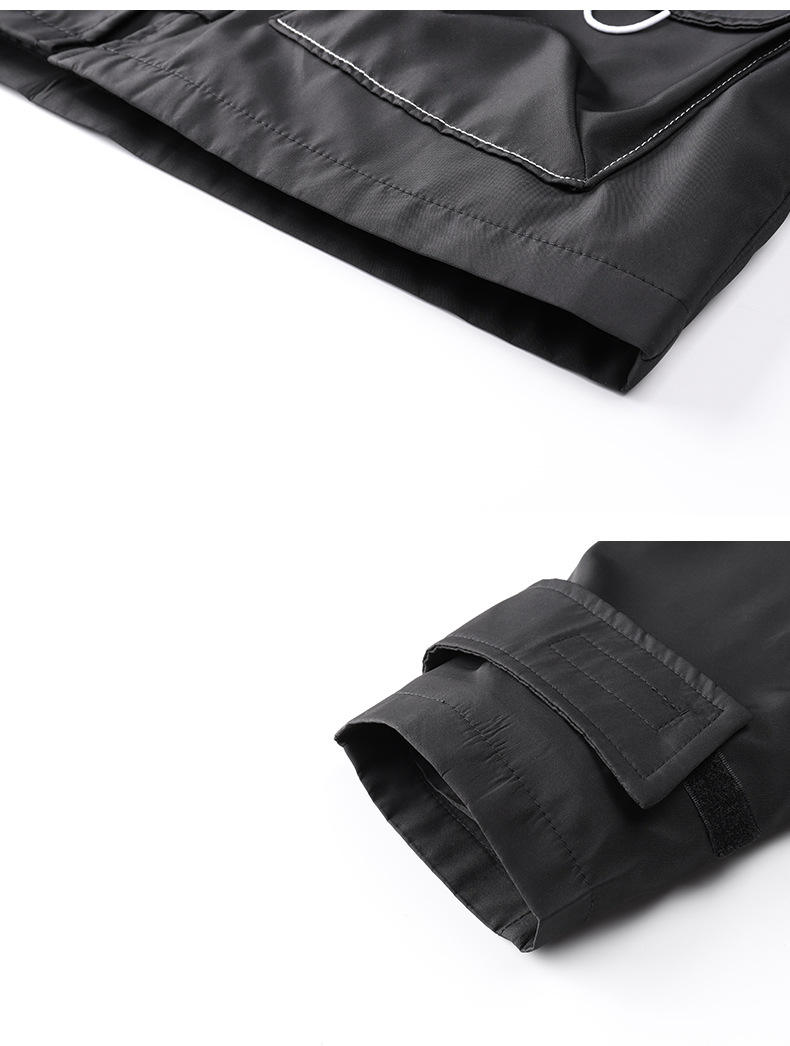 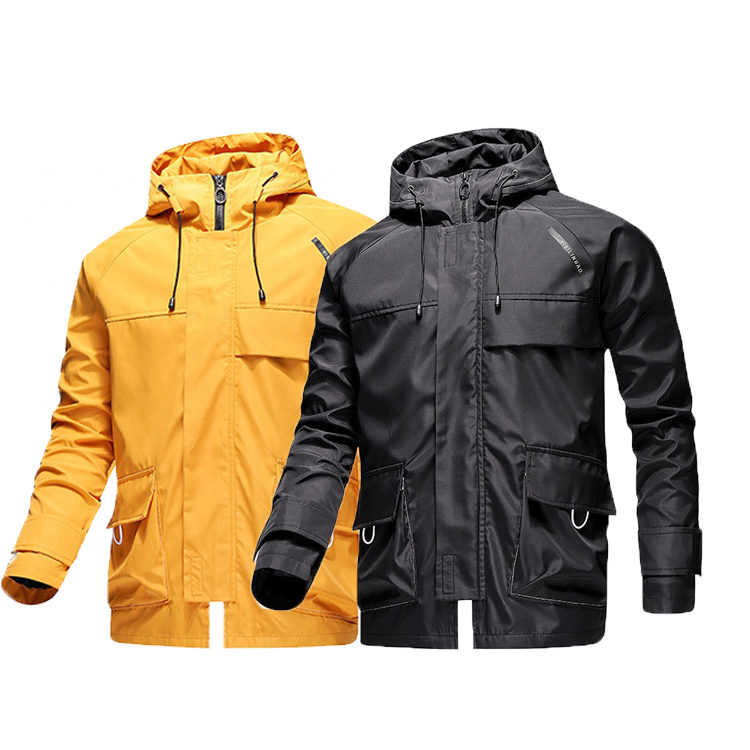 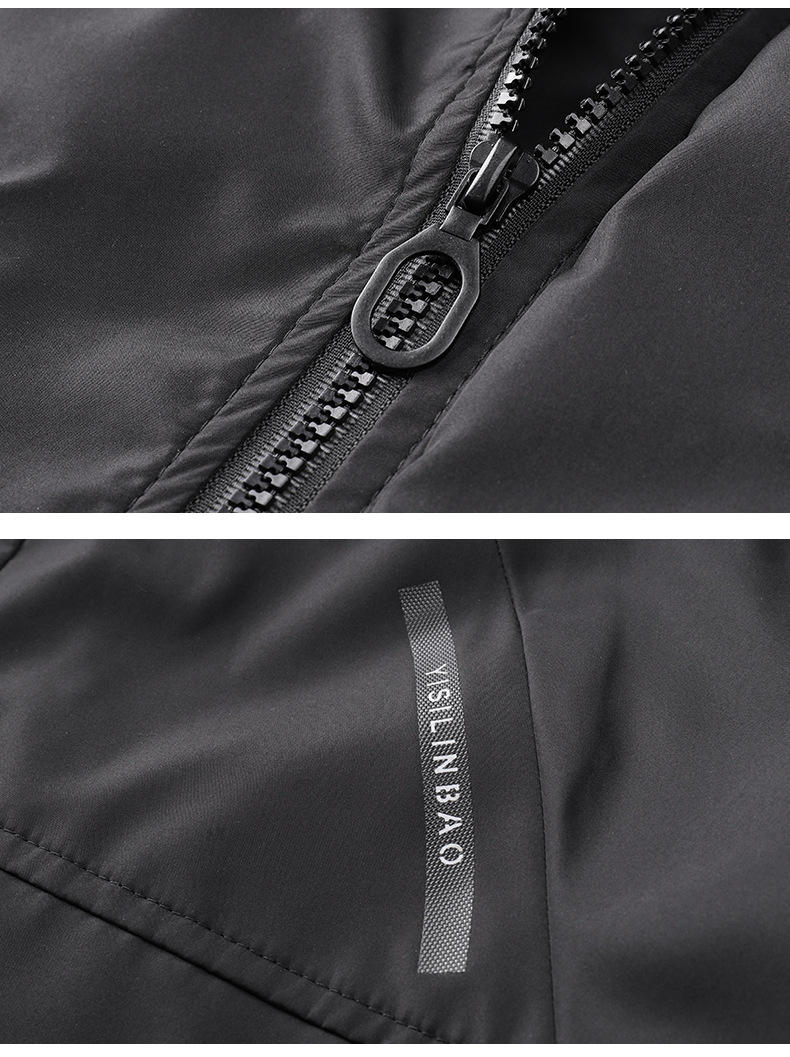 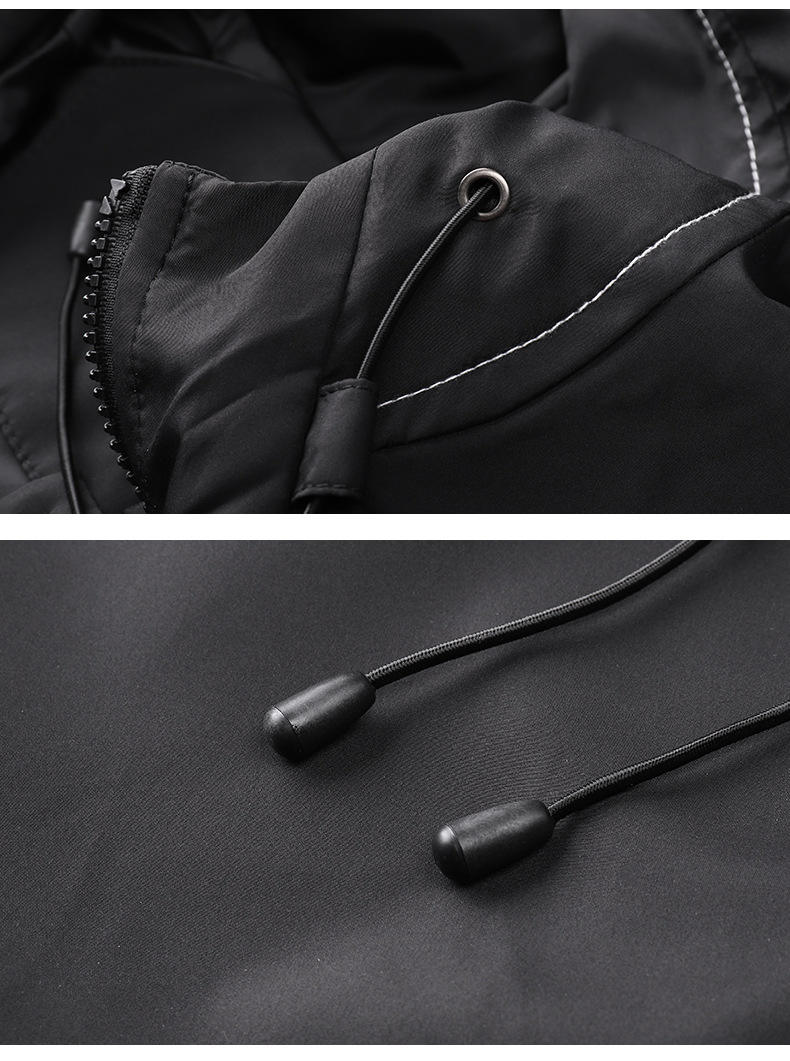 Model:BYM-4588
Fabric : Spandex / Polyester 
MOQ:  300 pcs/design/color
Feature:Breathable, Sustainable, Windproof
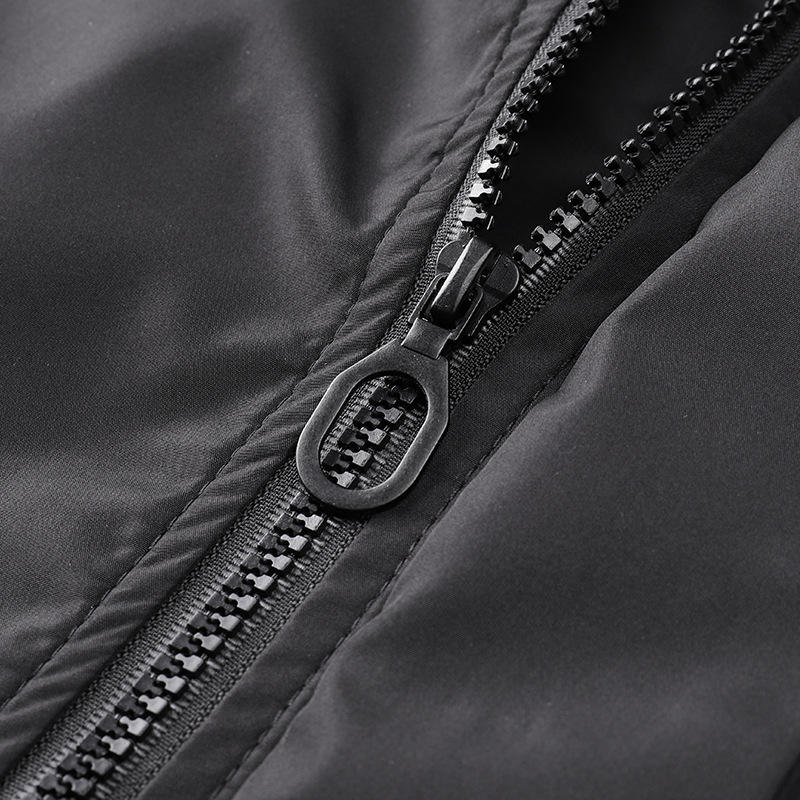 03
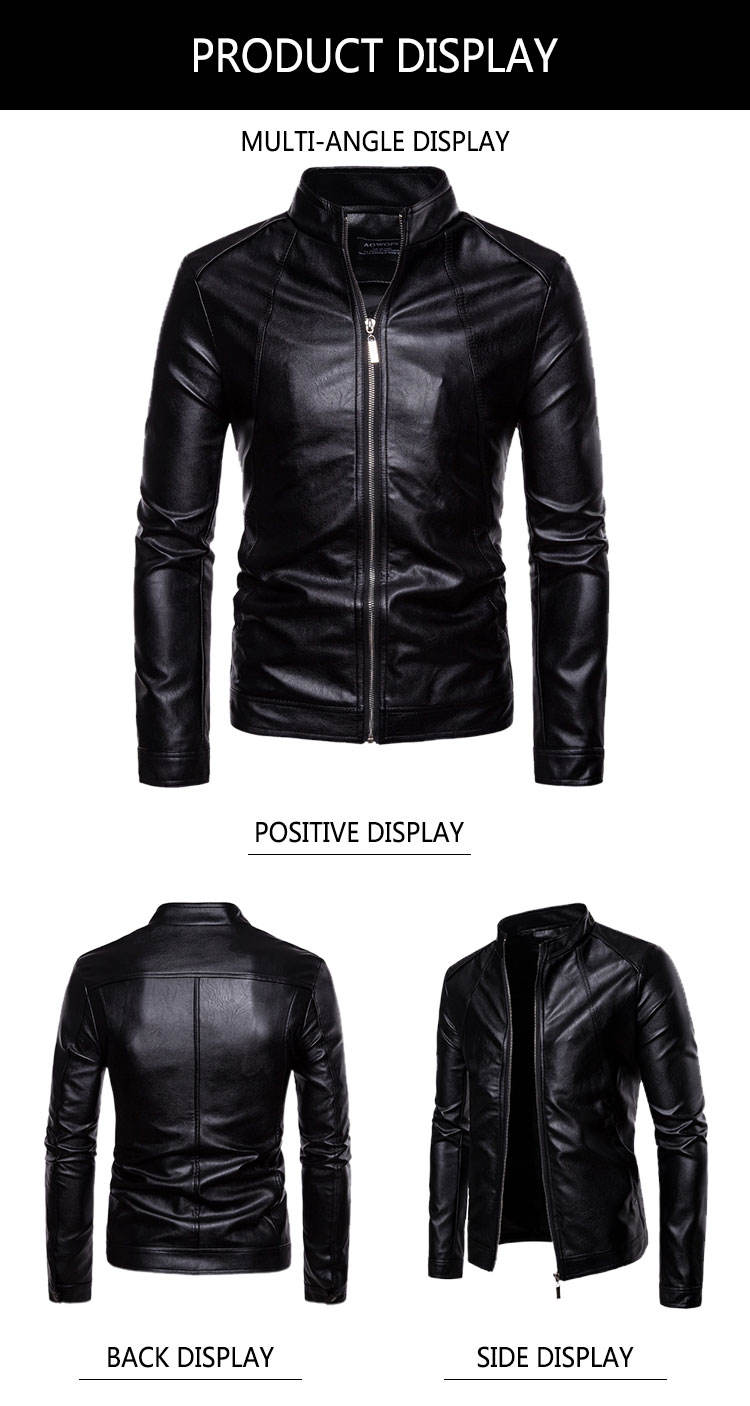 Men's faux leather jackets
BYM-1647 Fashion Designs Boys Classic Biker Jacket Motorcycle Pu Faux Leather Jacket For Mens Blazer Masculino Slim Fit Leather Coat
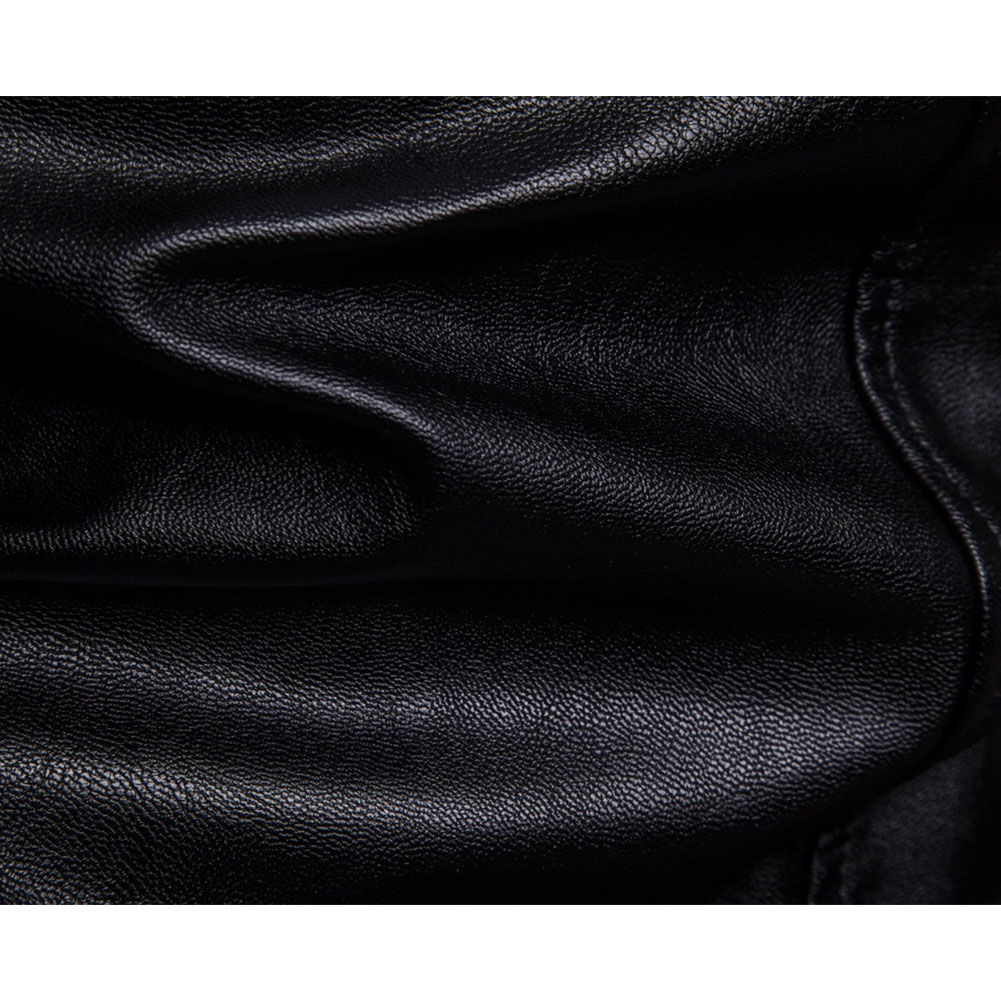 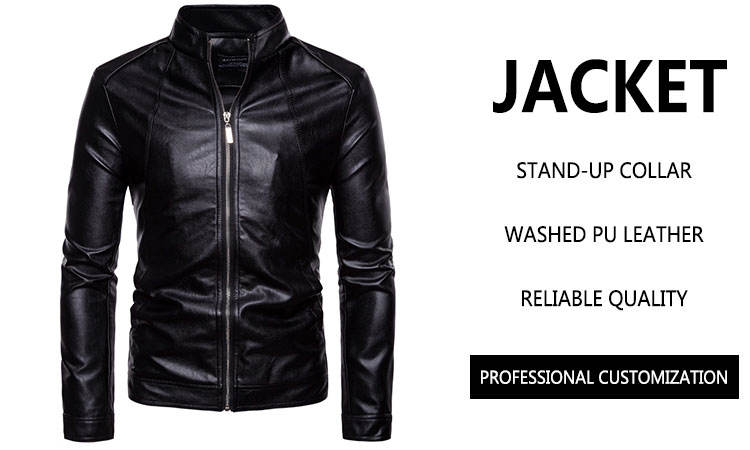 03
Men's faux leather jackets
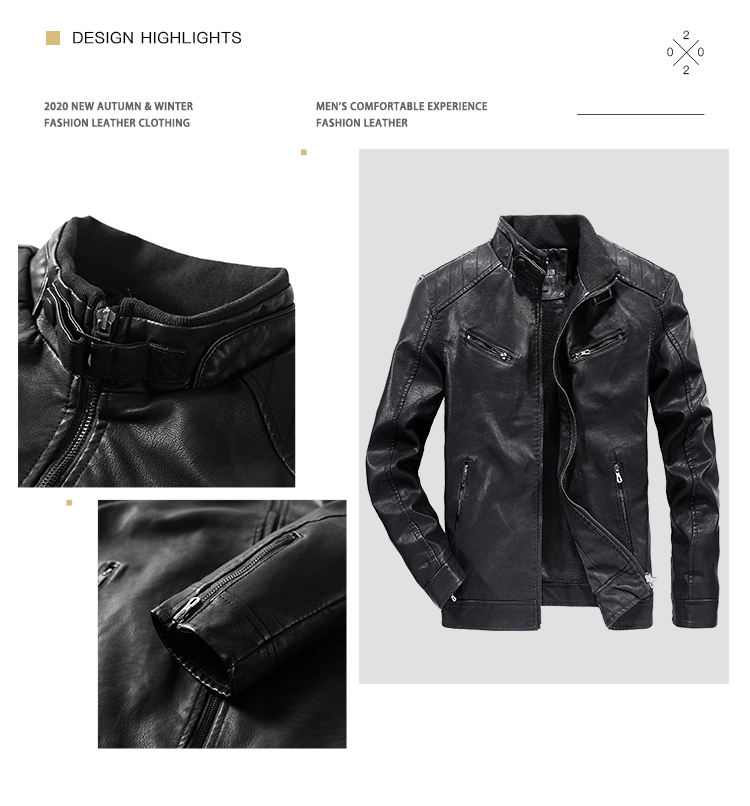 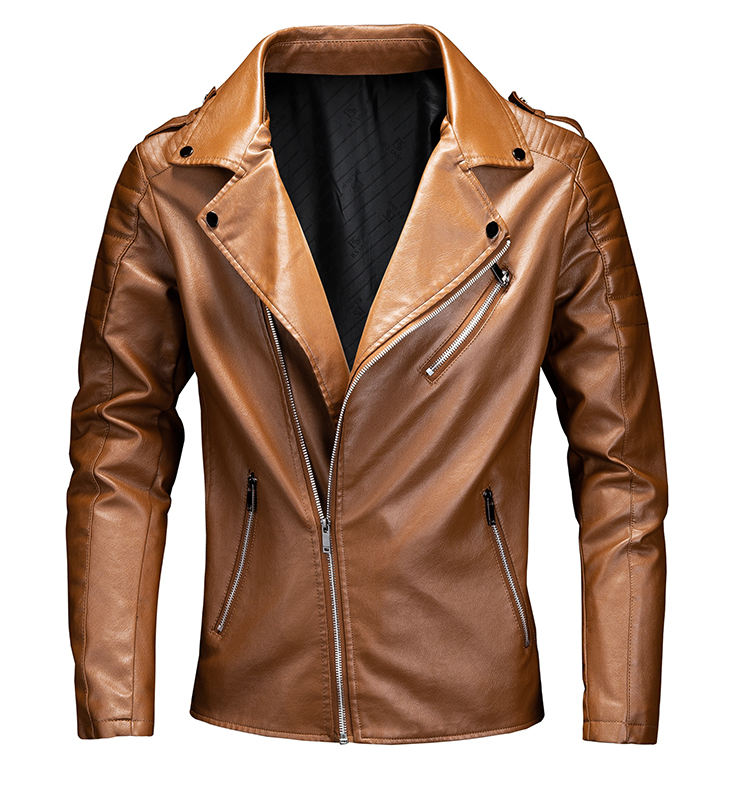 Model:BYM-4576
Material: Faux Leather
MOQ:  500 pcs/design/color
Feature:Breathable, Sustainable, Windproof
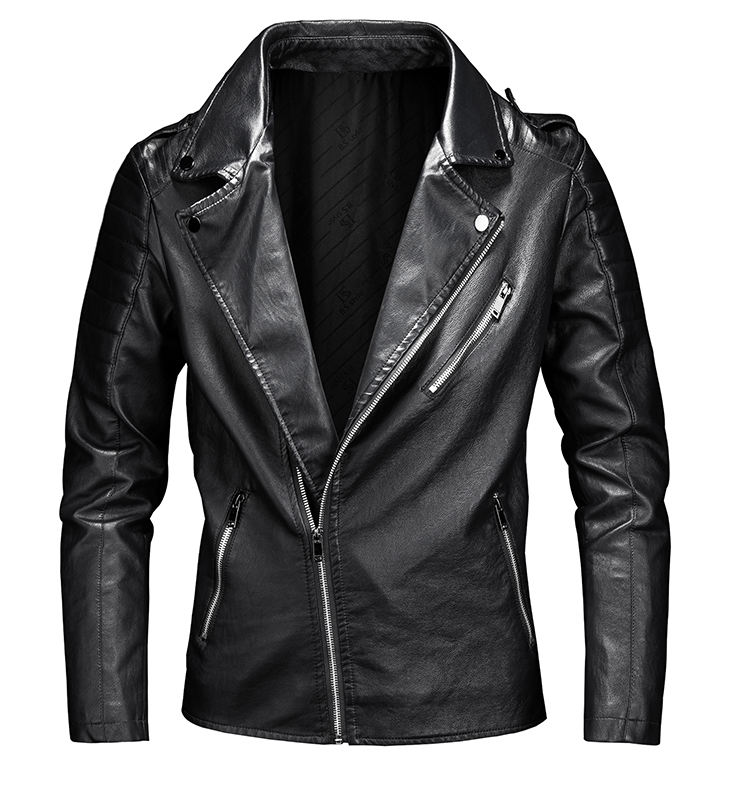 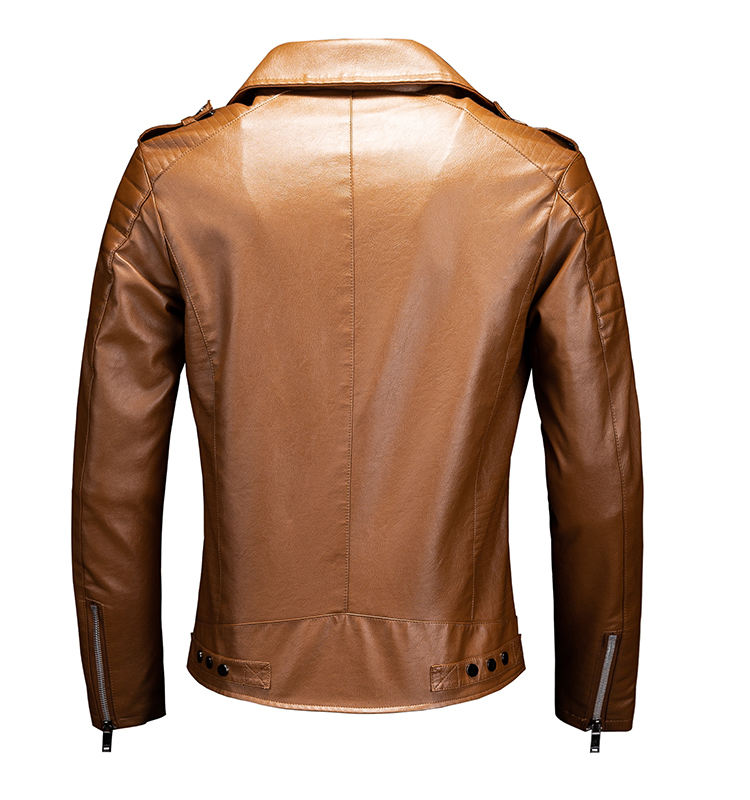 04
Men's windbreakers
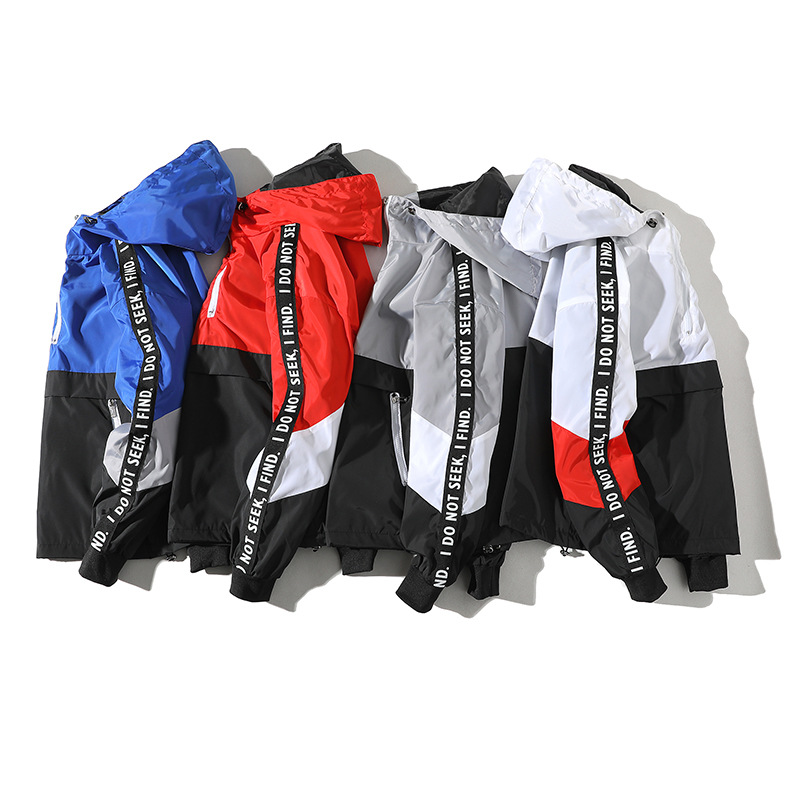 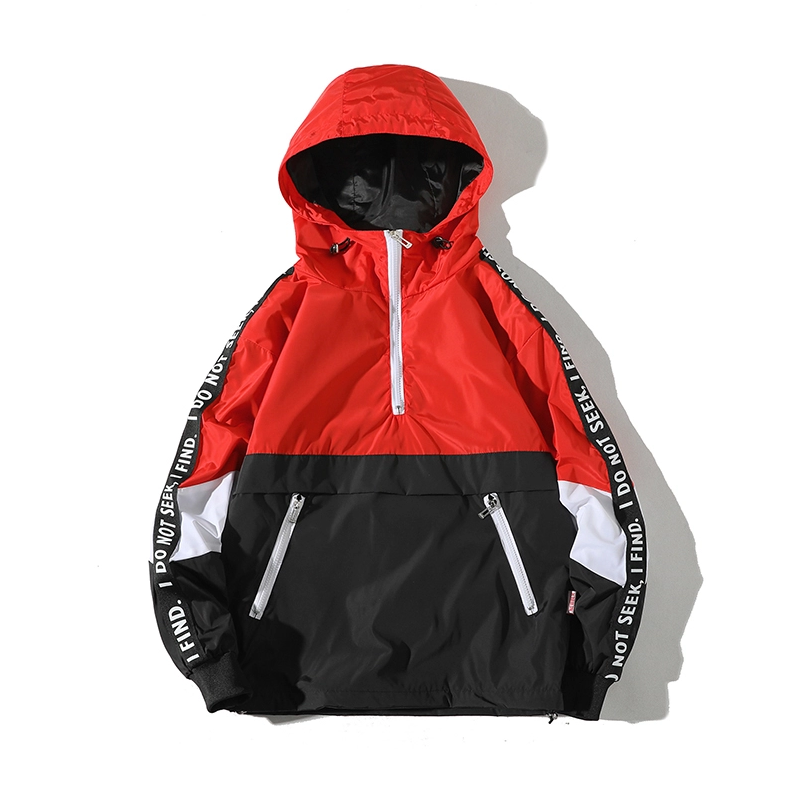 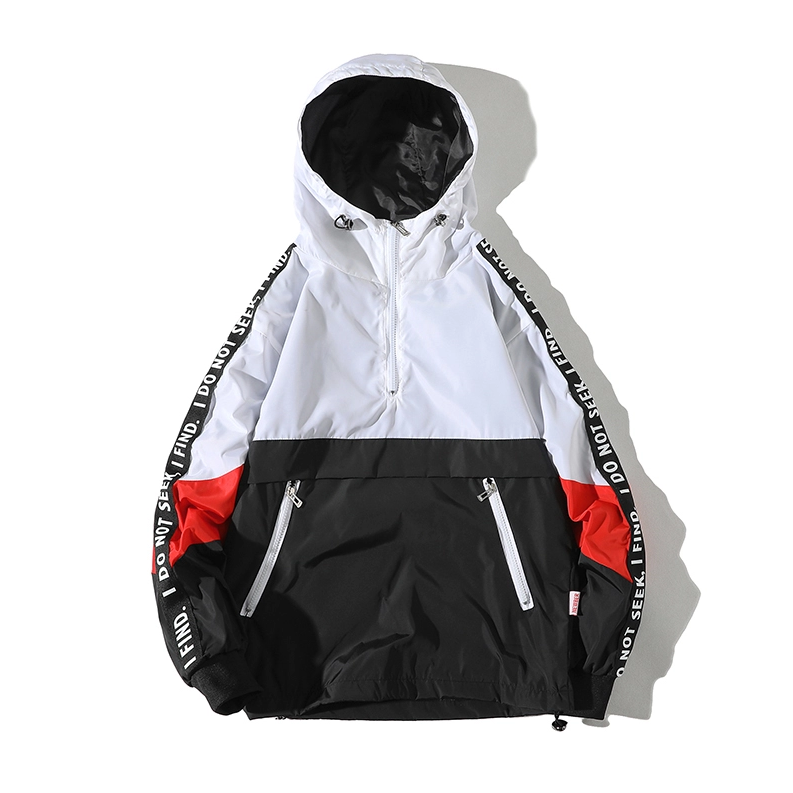 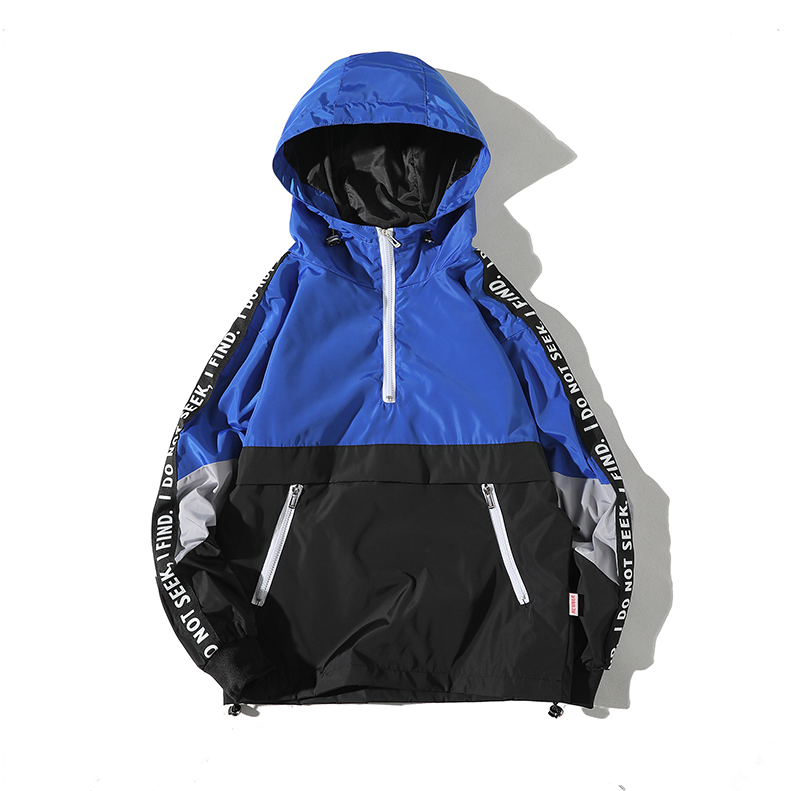 Windproof jacket Custom men’s hooded pullover Windbreaker
Model:BYM-4542        MOQ: 300 pcs/design/color
Material: Polyester, 100% Polyester
Technics: Plain Dyed
04
Men's windbreakers
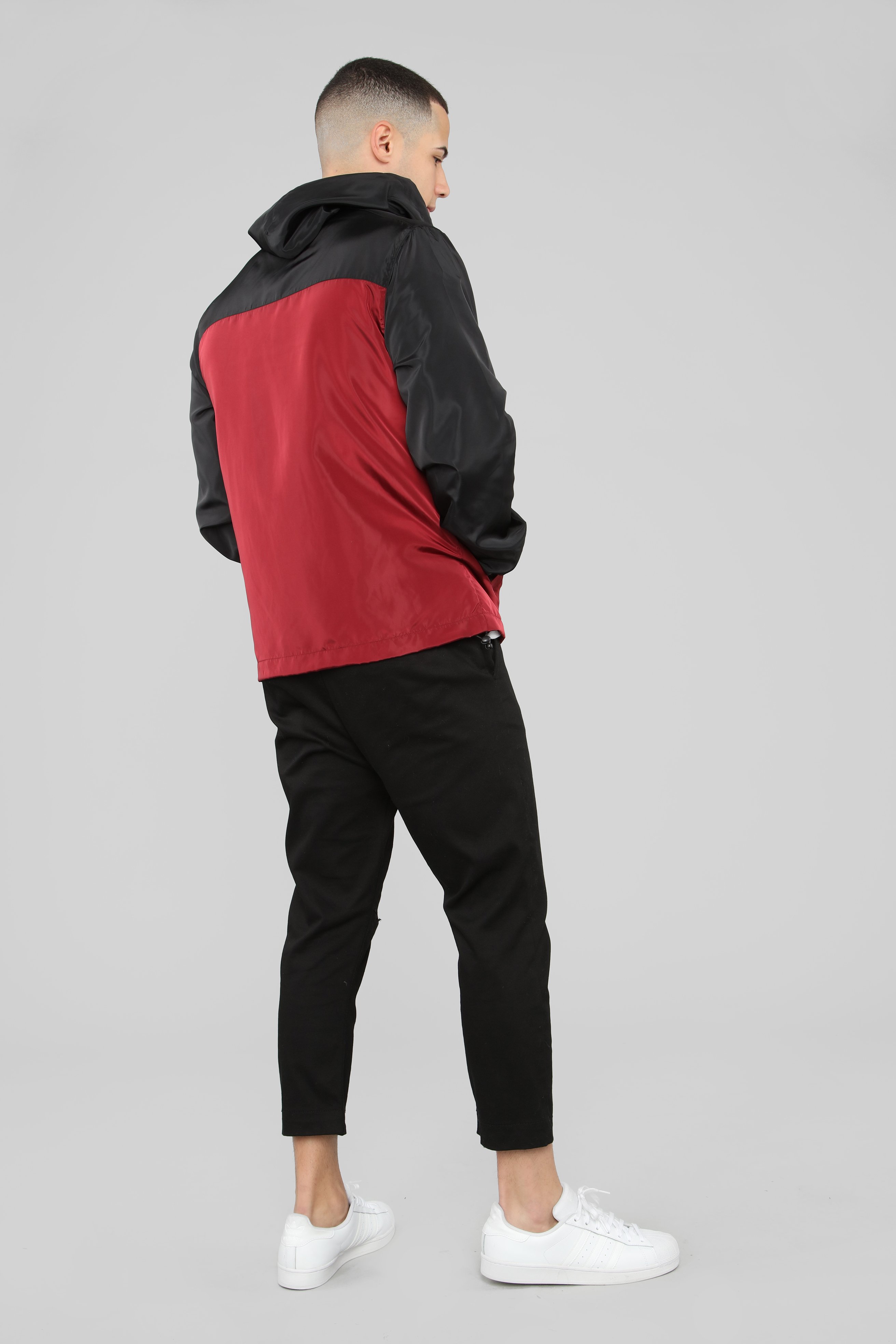 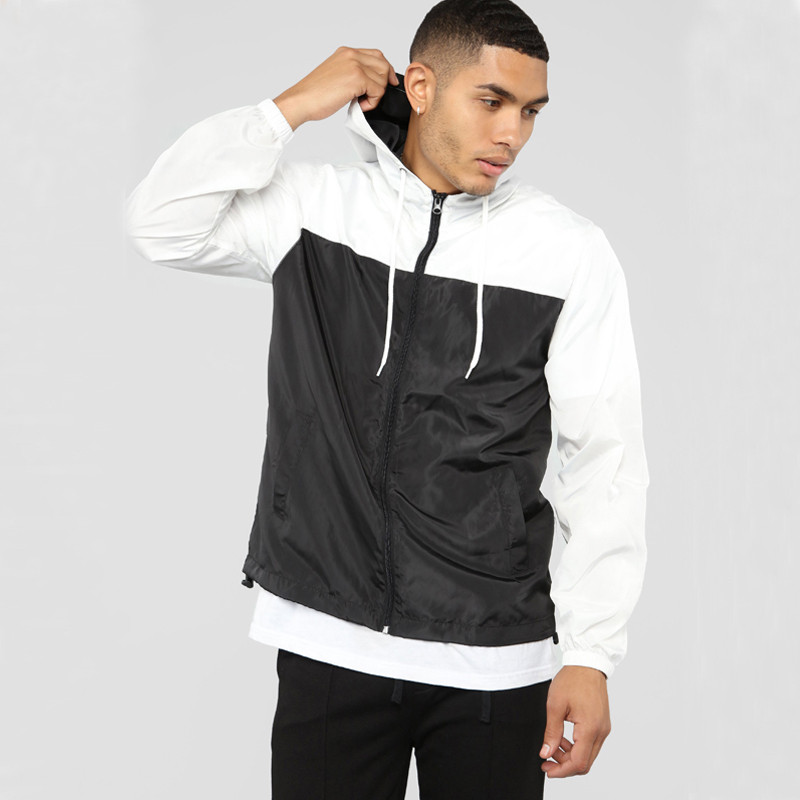 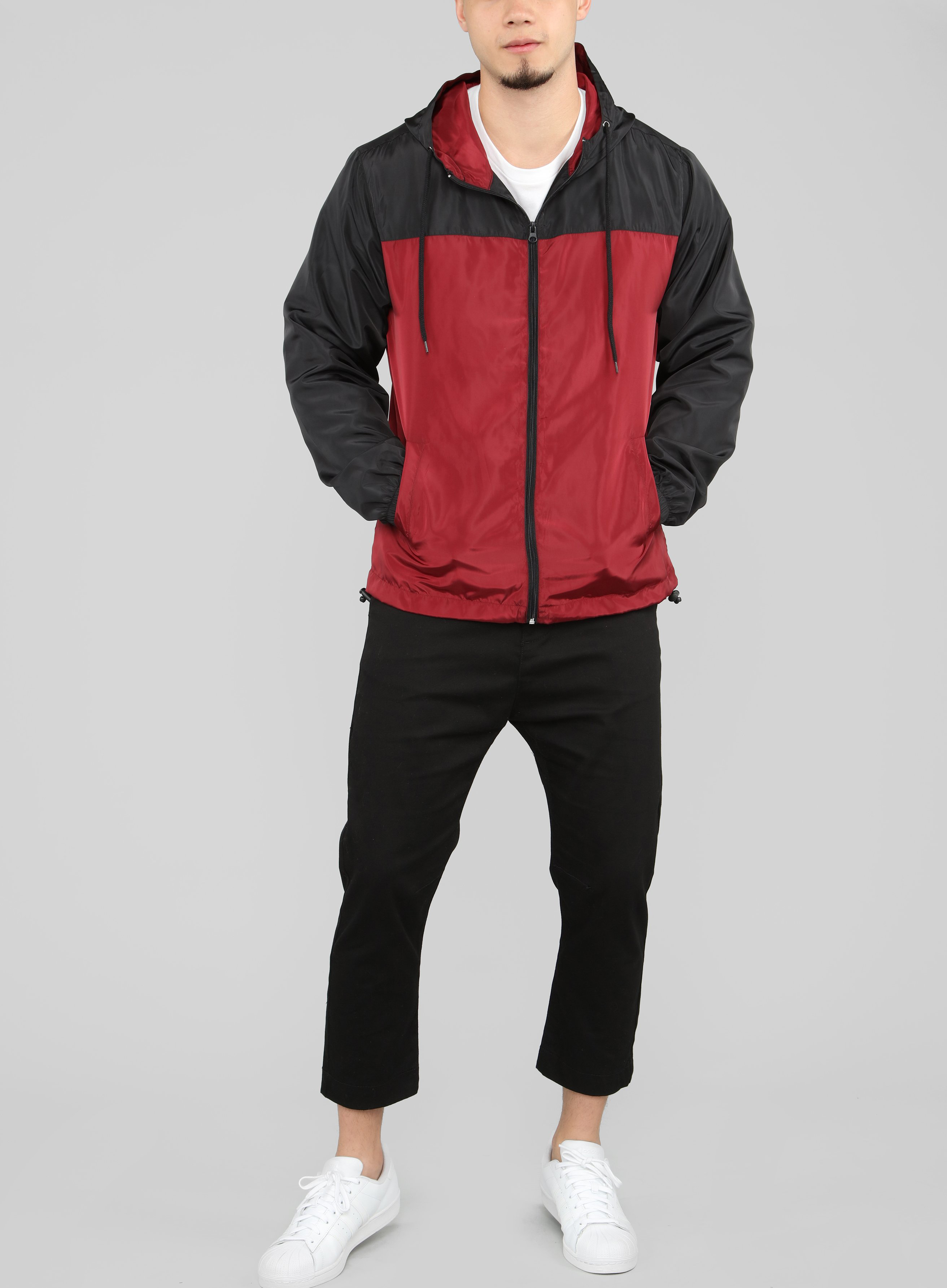 New Design Hooded Zip Up Wind Breaker Windbreaker Hoodie JacketModel:BYM-6985        MOQ: 300 pcs/design/color
Material: Polyester, 100% Polyester
Technics: Plain Dyed
04
Men's windbreakers
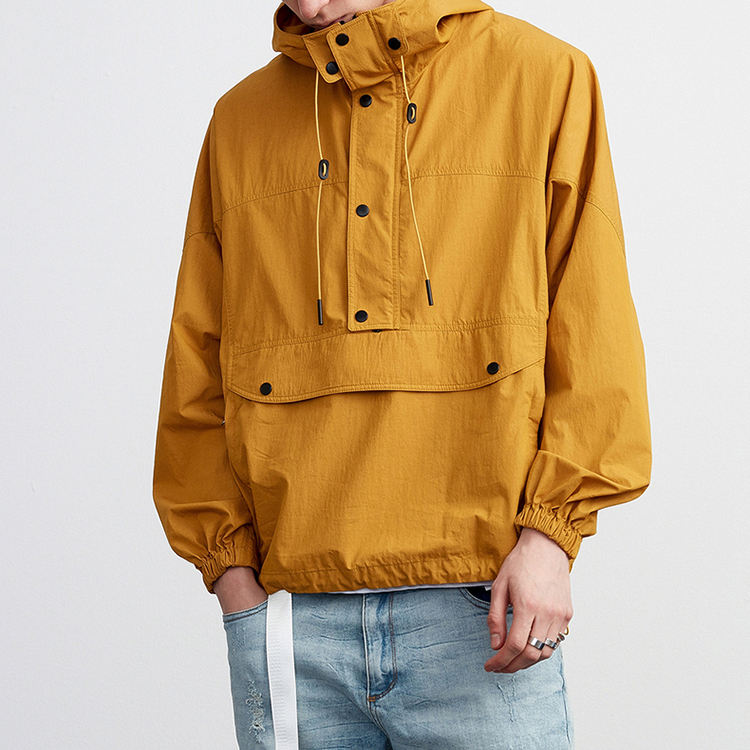 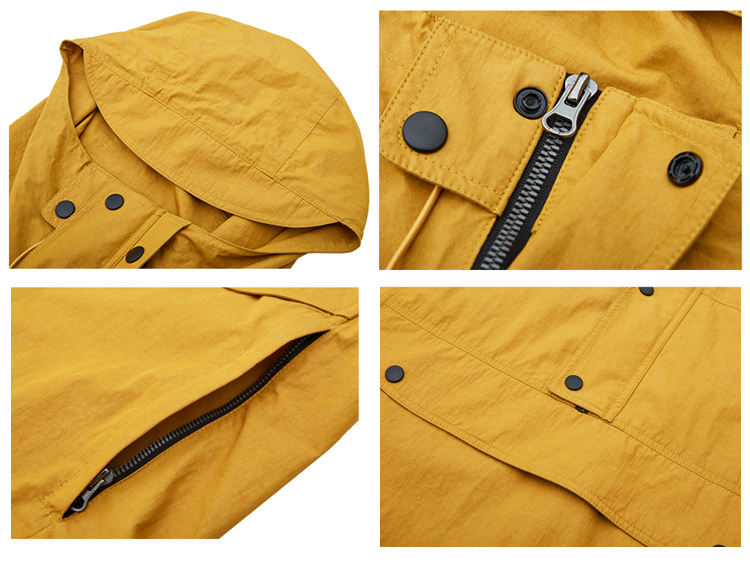 Mens Half Zipper Nylon Windbreaker Jackets Plus Size 
Waterproof Pullover Windbreaker Jacket
JacketModel:BYM-6963                       MOQ: 300 pcs/design/color
Material: Polyester, 100% Polyester     Technics: Plain Dyed
04
Men's windbreakers
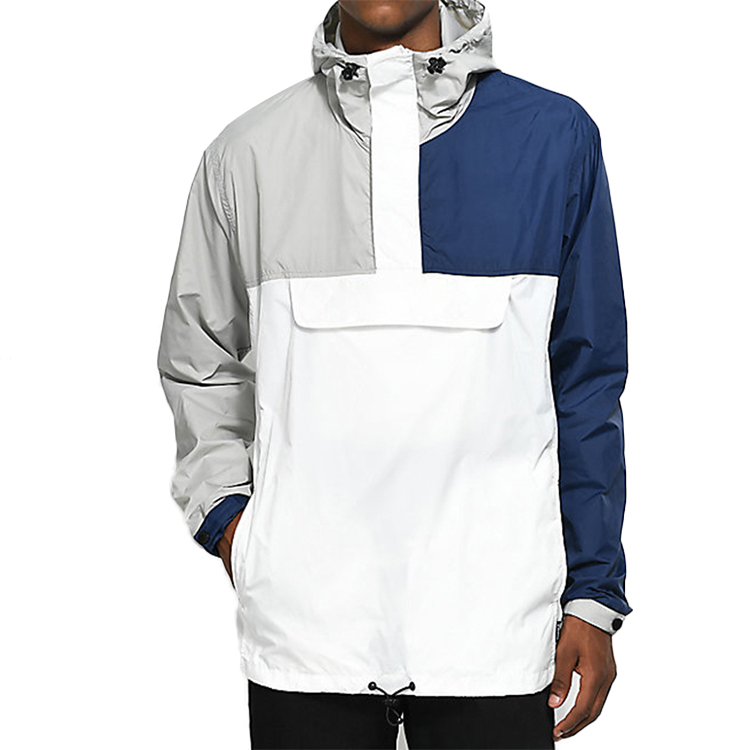 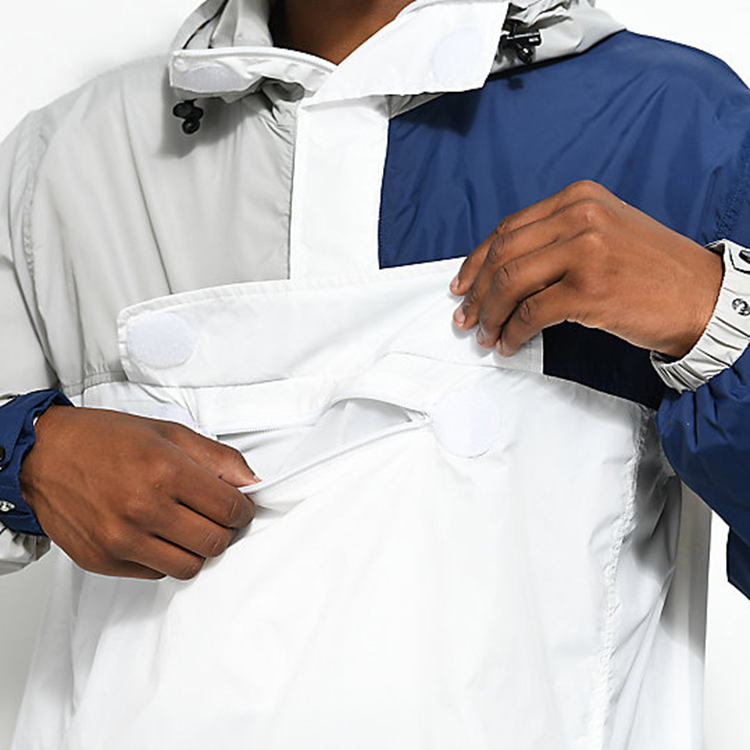 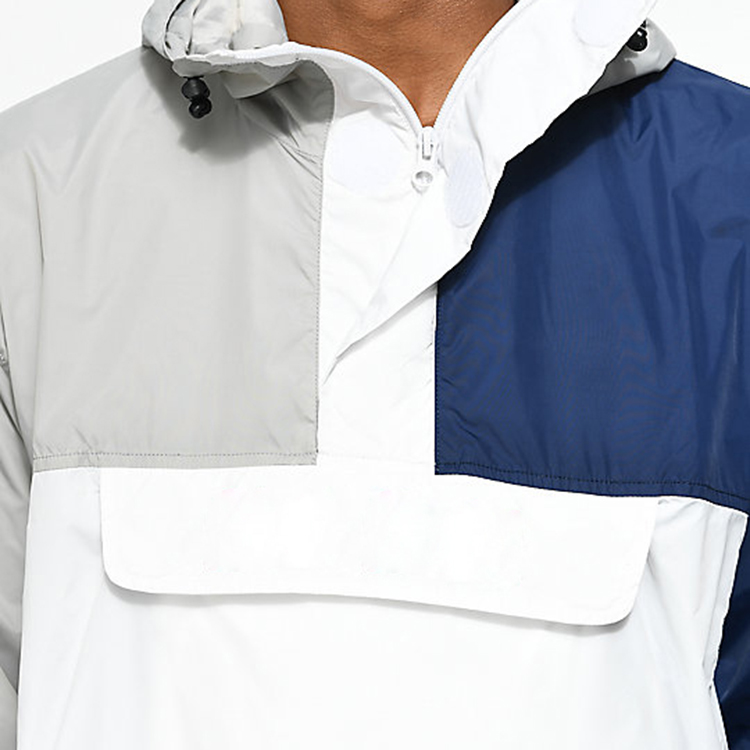 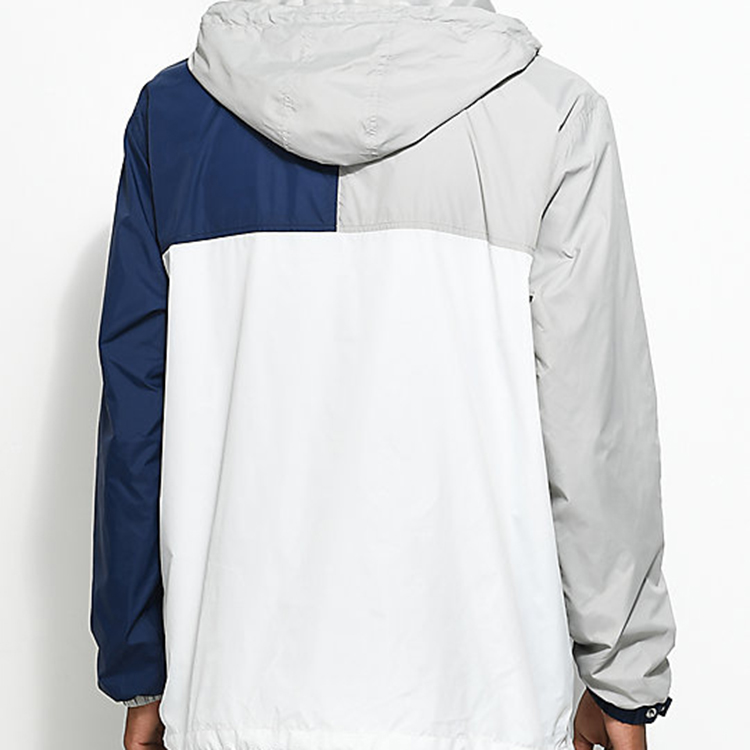 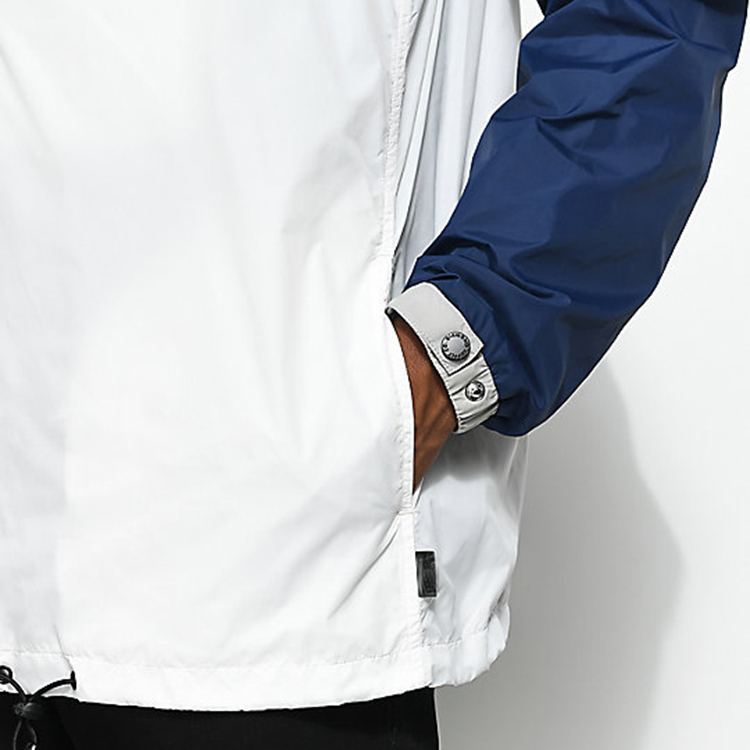 Polyester Nylon Waterproof Custom Mens Jacket WindbreakerJacketModel:BYM-5363                      
 MOQ: 300 pcs/design/color     Technics: Plain Dyed
Material: Polyester, Nylon
05
Men's Baseball Jackets
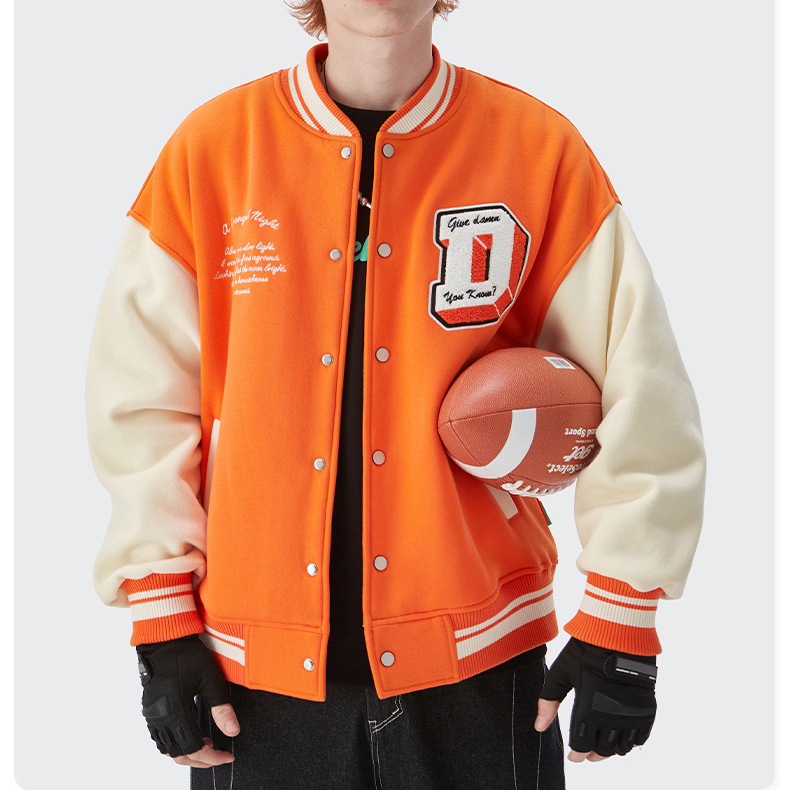 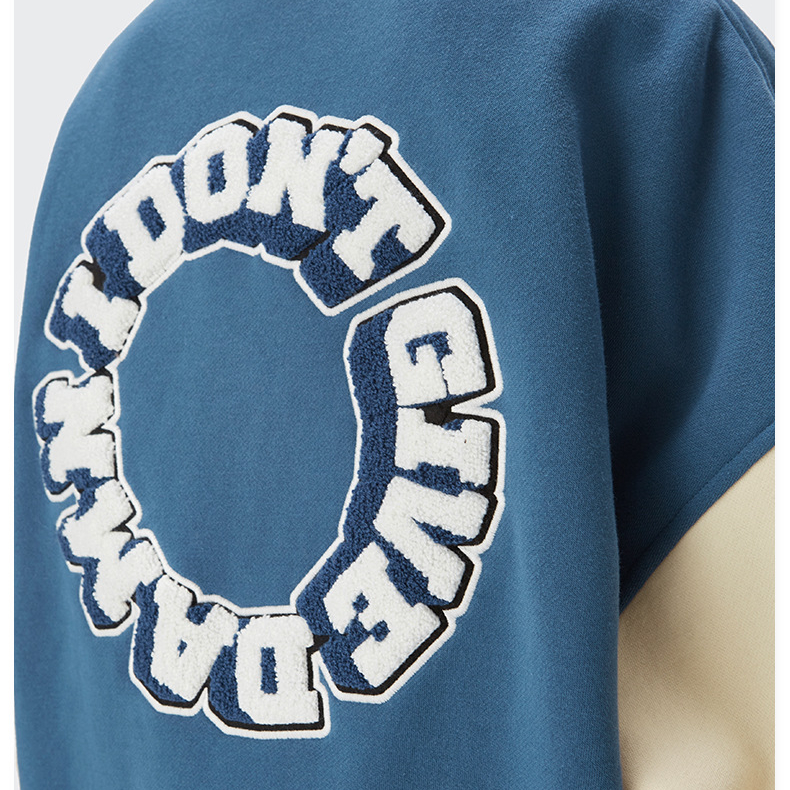 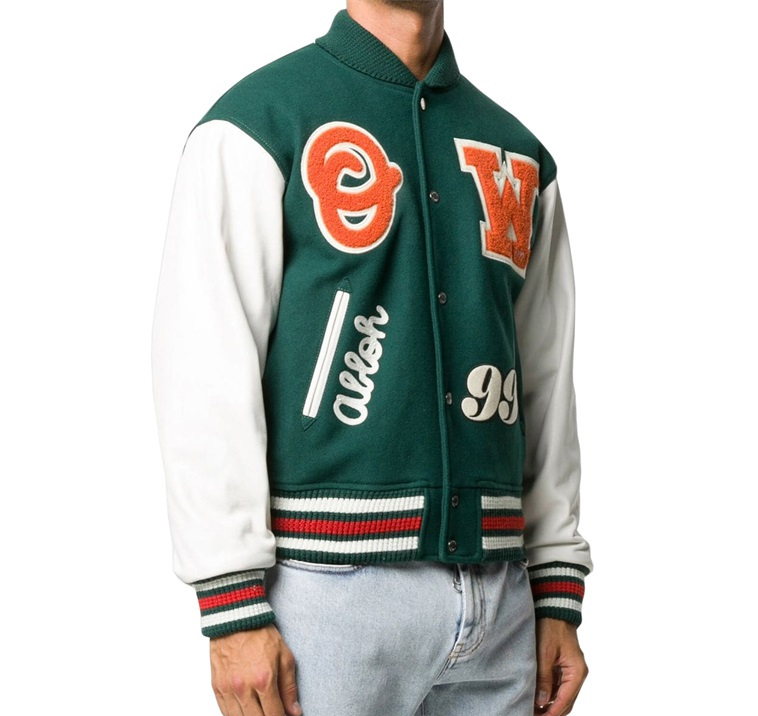 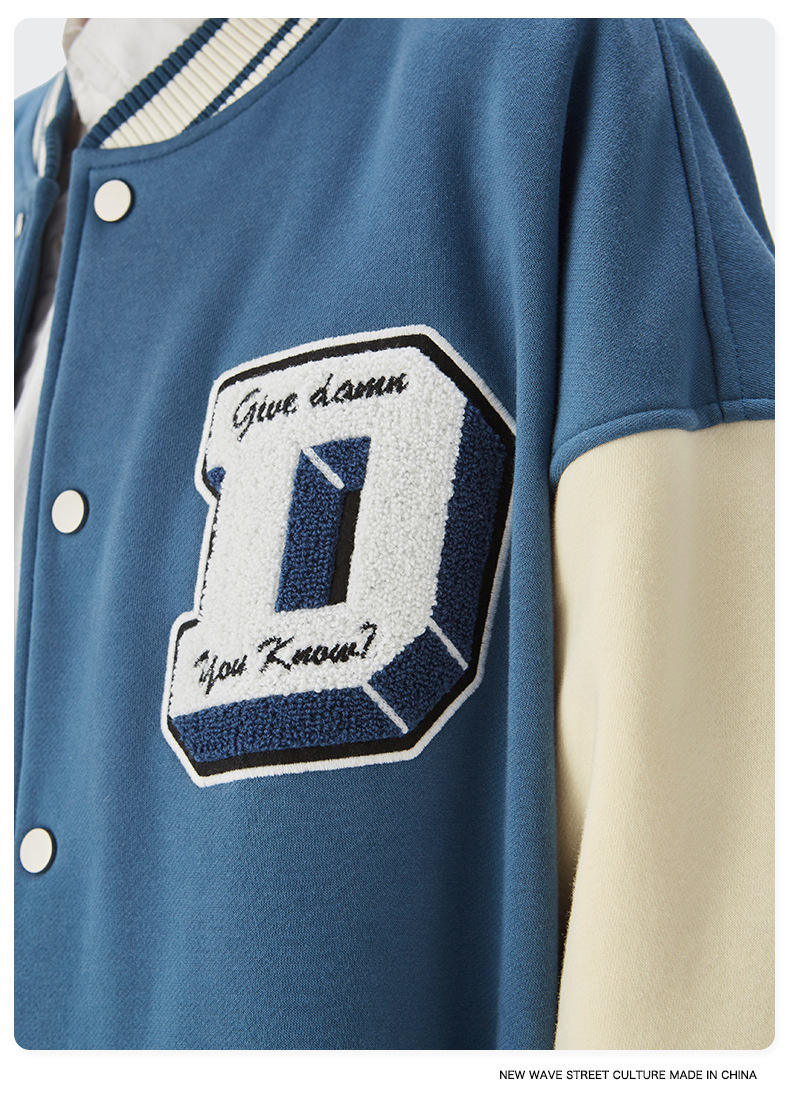 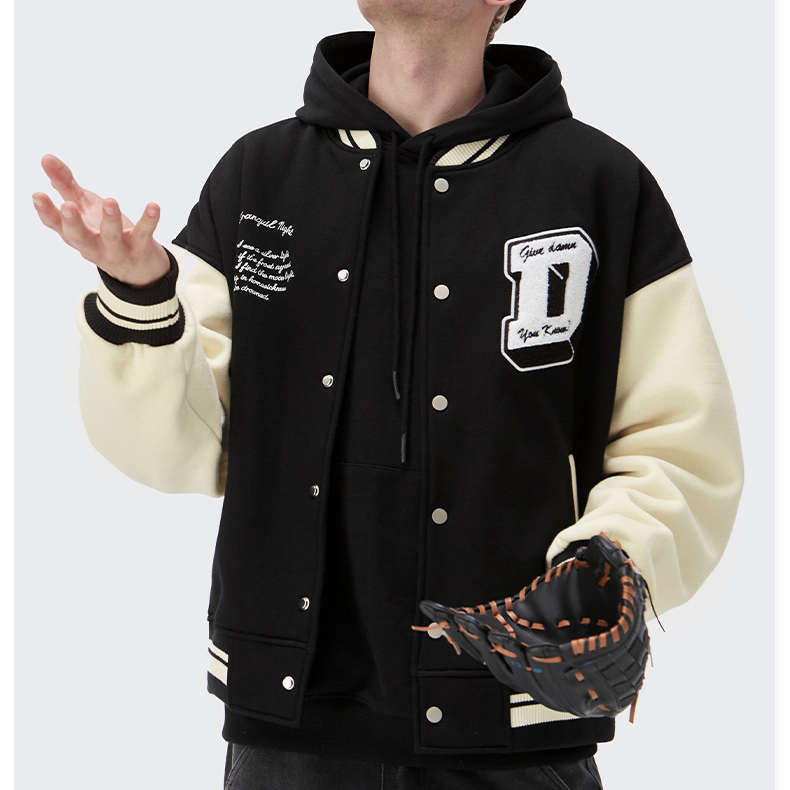 05
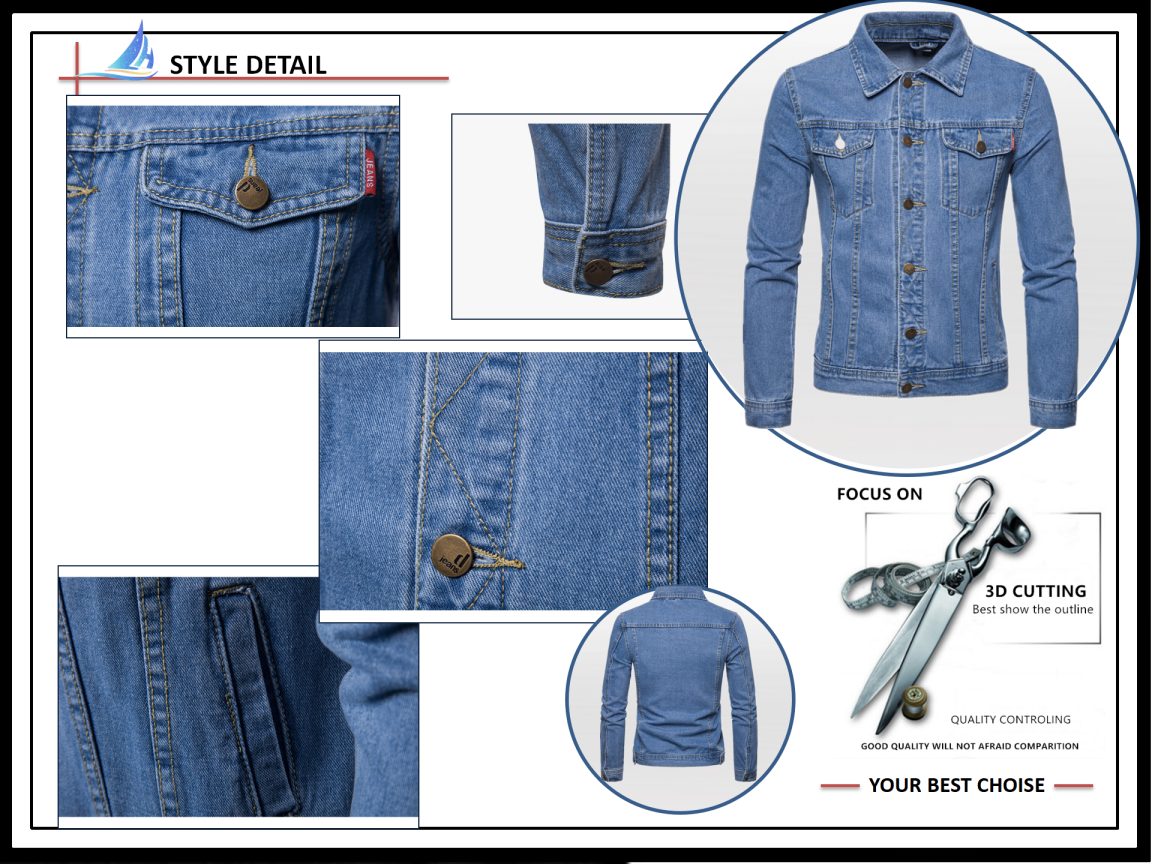 Men's Denim Jackets
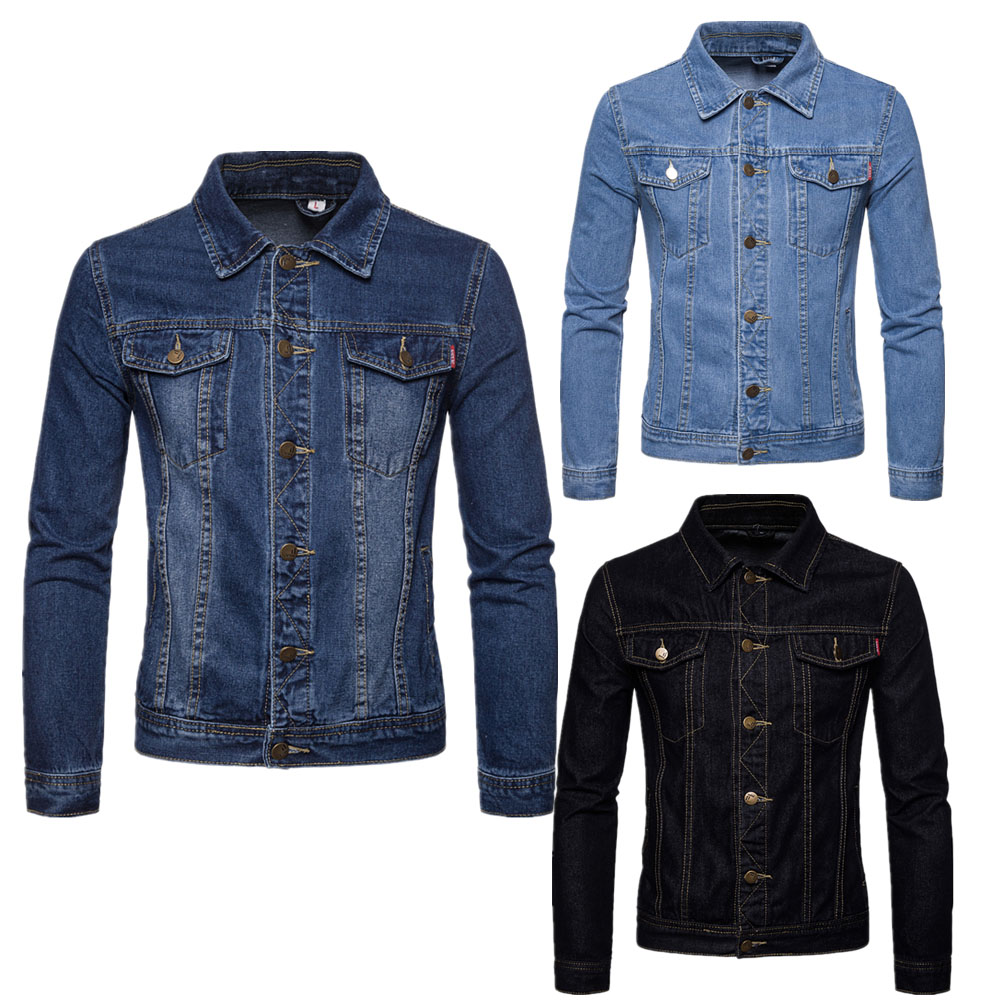 Model Number:BYM-5363                      
MOQ: 300 pcs/design/color     
Color：Black/Dark Blue/Light Blue
Fabric Type: Denim
06
Jackets Exhibition
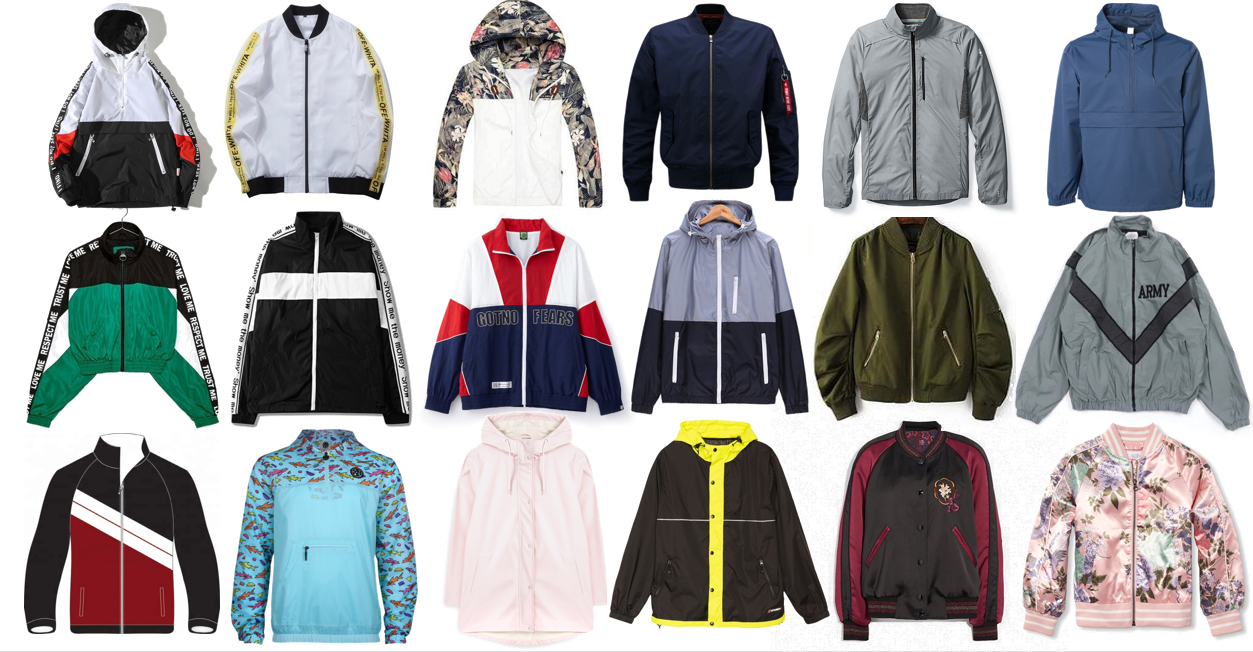 06
Jackets Exhibition
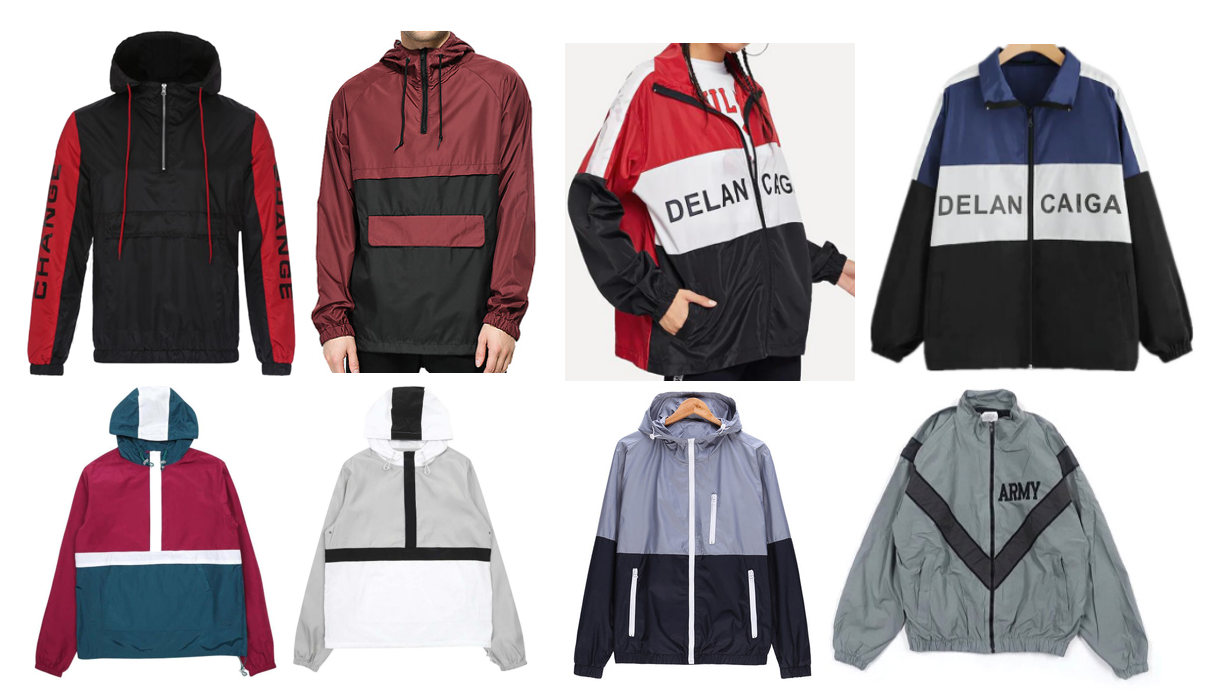 Sanbai— Apparel Manufacturer
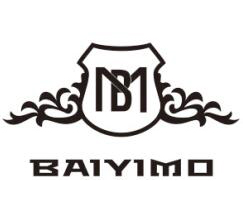 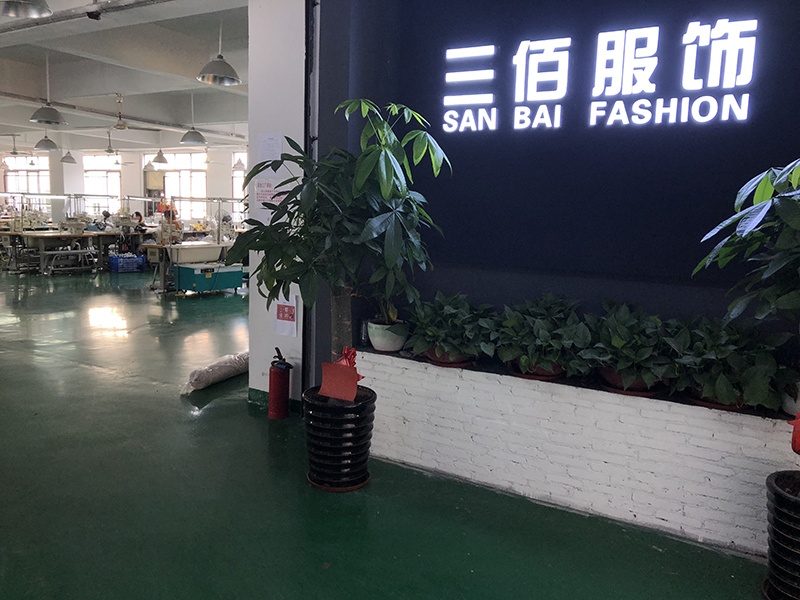 SANBAI APPAREL
ADD: B206 FuXin Building, 2nd Industrial Area, HouTing,
     Shajing Town, Bao'an District, Shenzhen, Guangdong, China
Tel/WhatsApp：+86 13751957101
E-mail：danni@szsanbai.com
Website: https://luckyfashionanfu88.en.alibaba.com